Bringing Data To The People: How A Secure, Self-Service, Free Text Search Tool Can Empower Clinical Research Teams And Improve Productivity
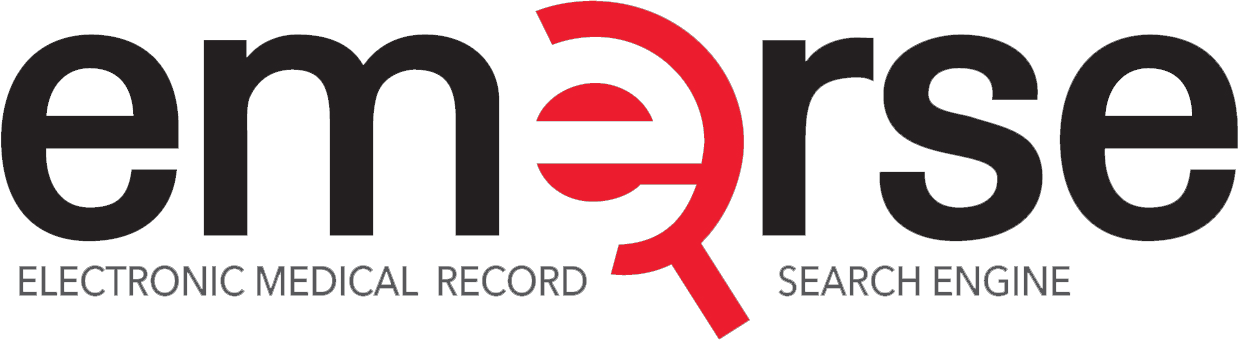 October 19, 2021
David Hanauer, MD, MS
Dept of Learning Health Sciences
University of Michigan
hanauer@umich.edu
Twitter:		@informaticsGeek
			@projectEMERSE
Web:		project-emerse.org
http://project-emerse.org/presentations.html
If you’re thinking of taking notes
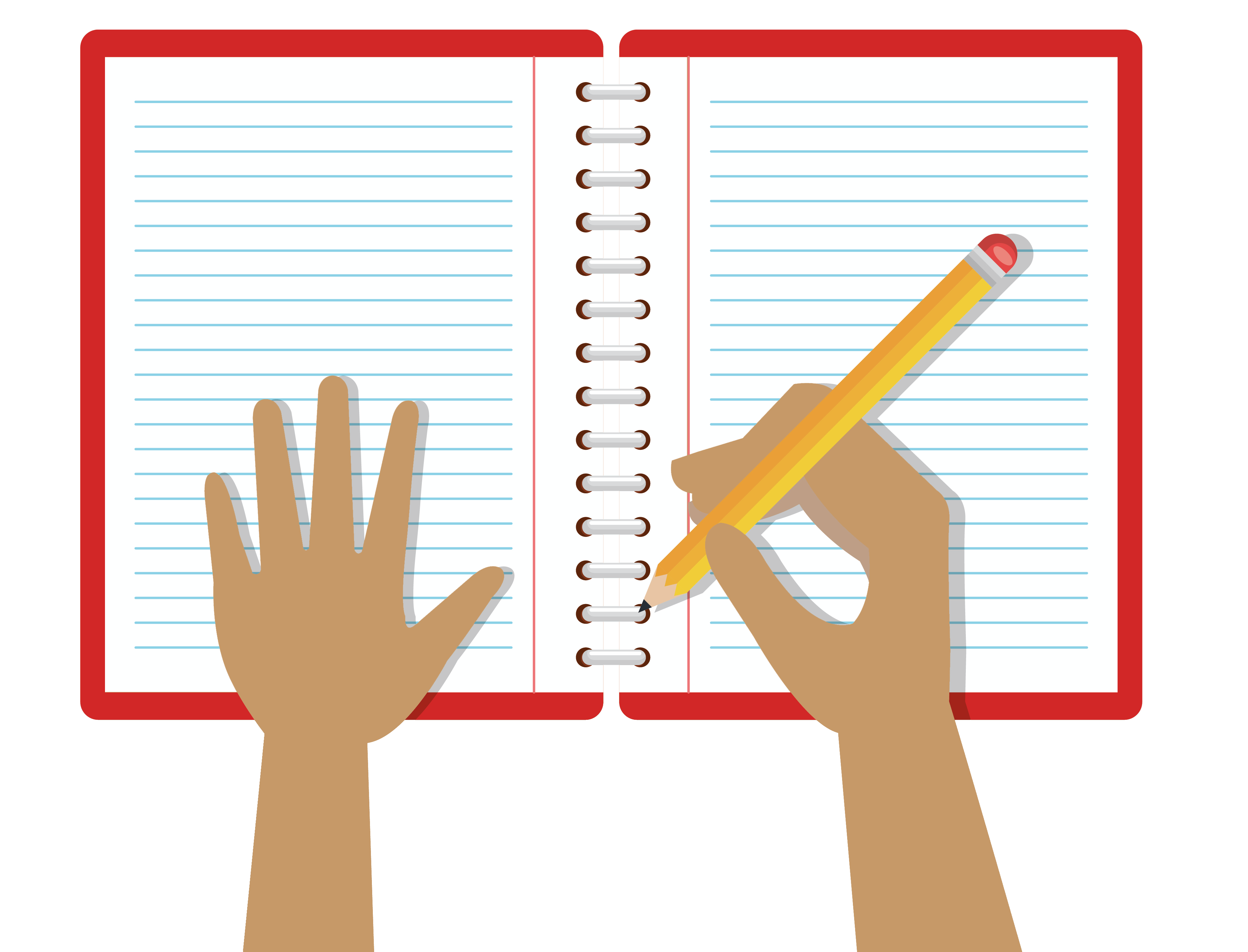 these slides can be found at:
link will be on
most slides
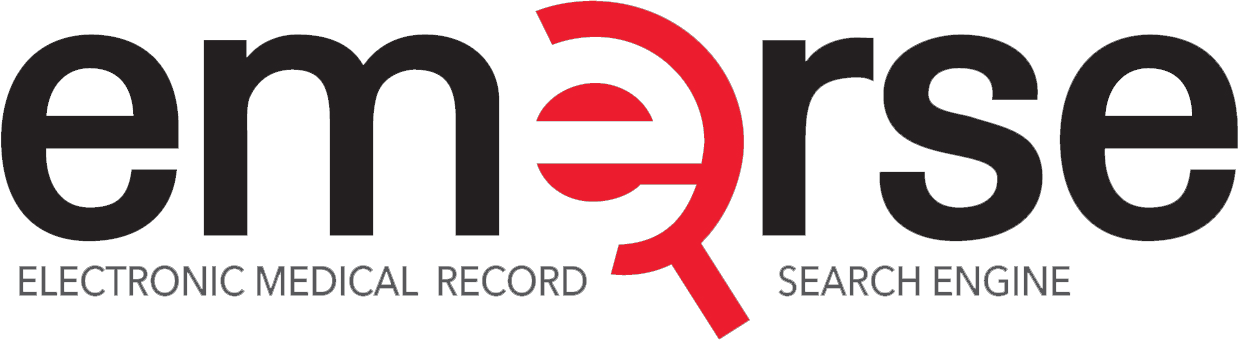 http://project-emerse.org/presentations.html
Disclosures
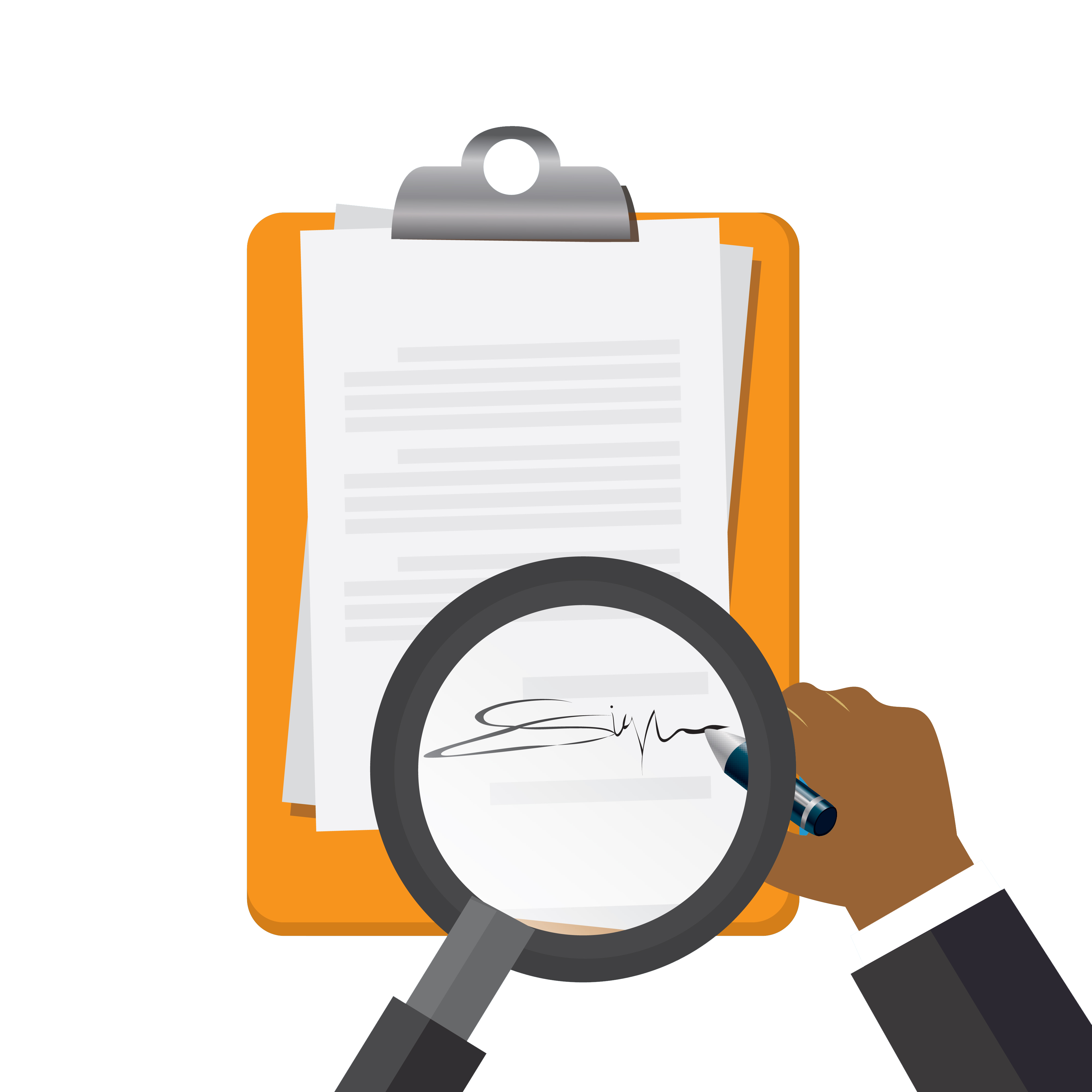 Funding: NIH (NCI, NCATS); PCORI

Licenses/Royalties: EMERSE “Synonyms” (used for query expansion) which is licensed by the U of Michigan
Disclosures
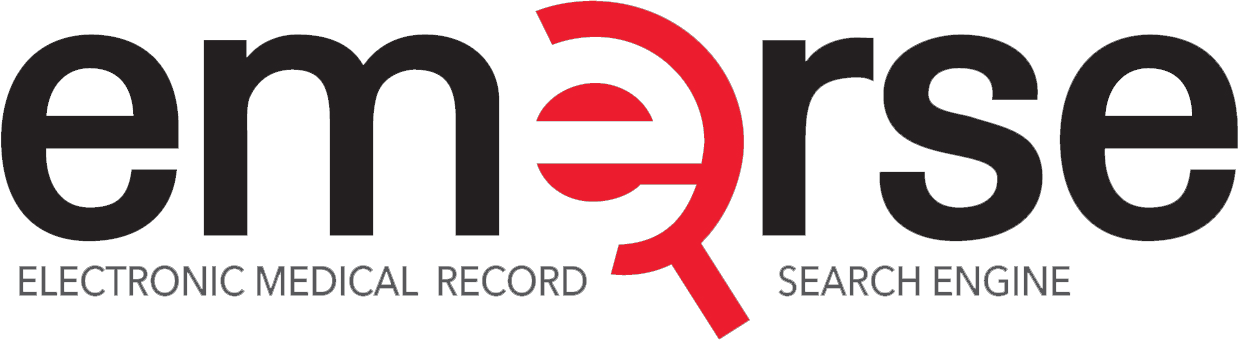 http://project-emerse.org/presentations.html
The Problem(s)
Free text is: complex
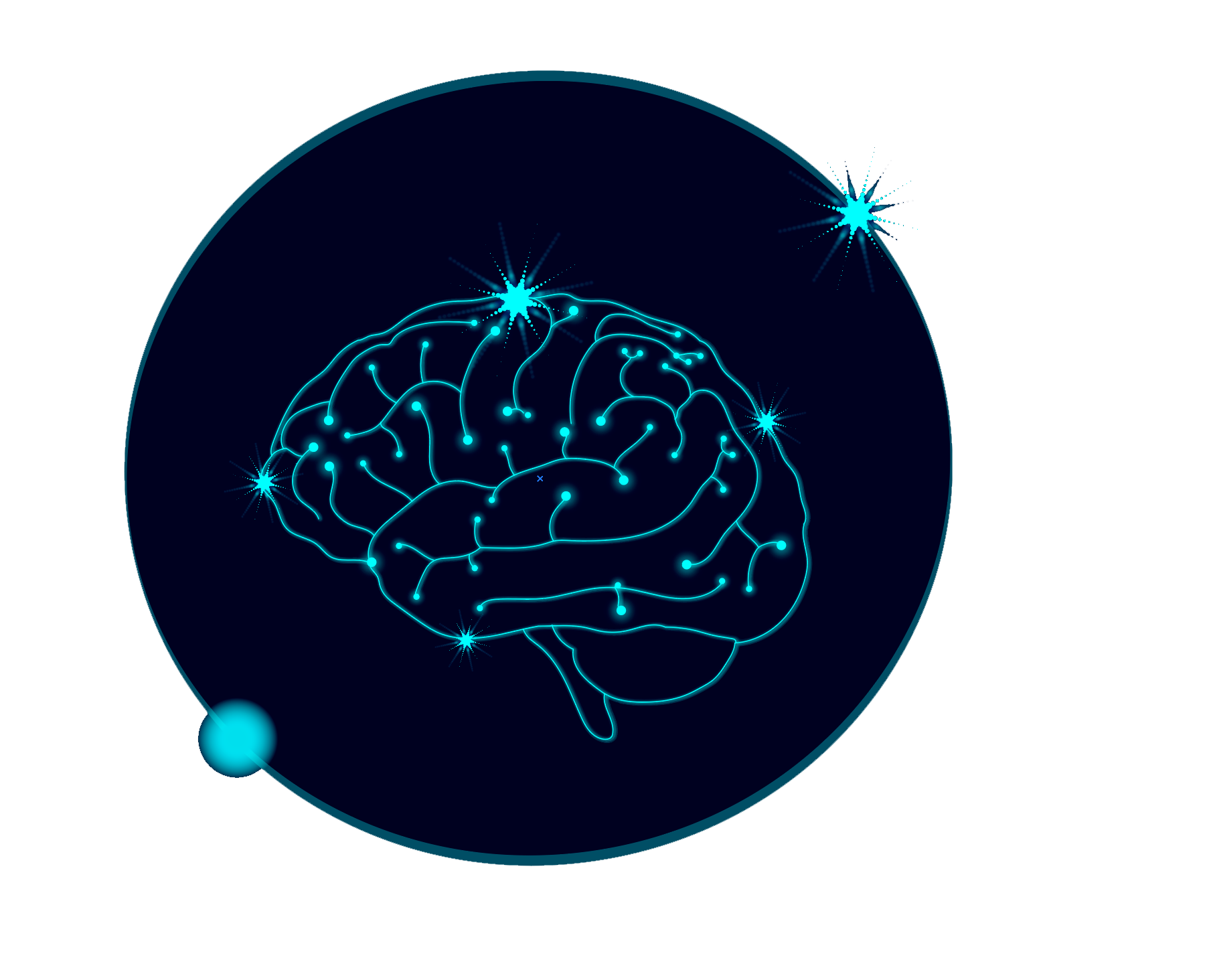 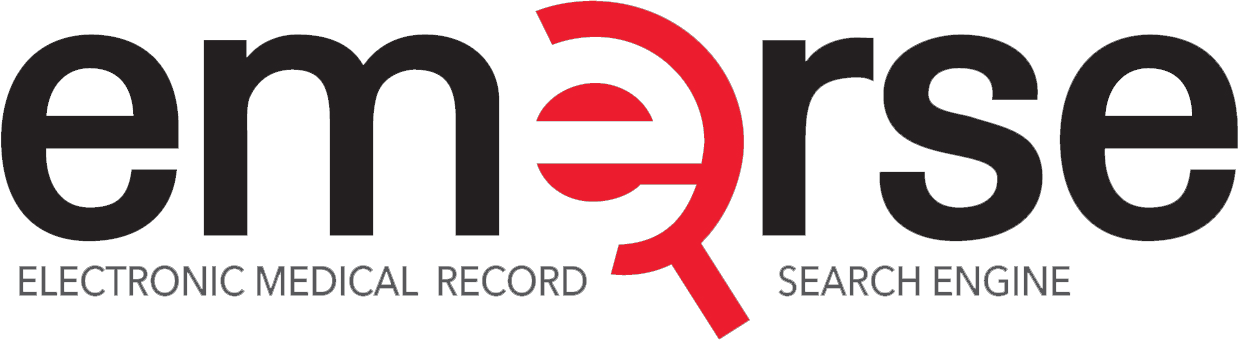 http://project-emerse.org/presentations.html
The Problem(s)
Free text is: a mess
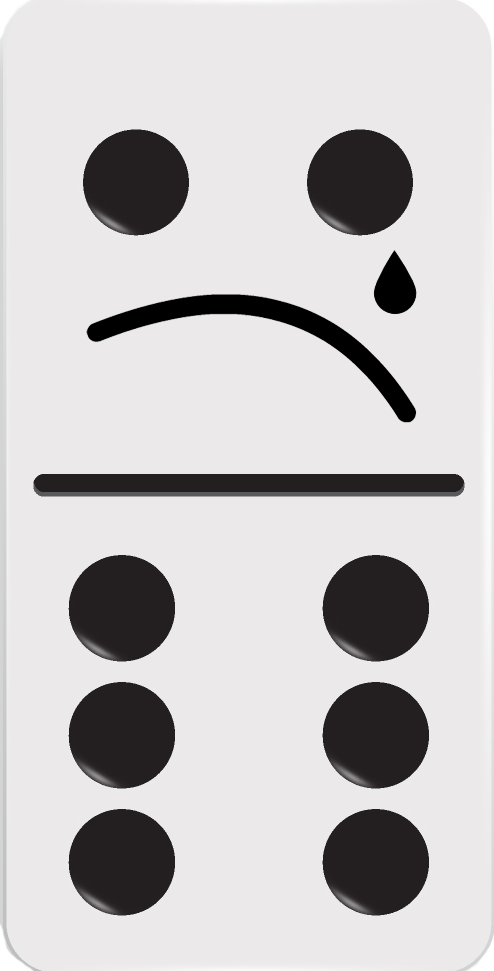 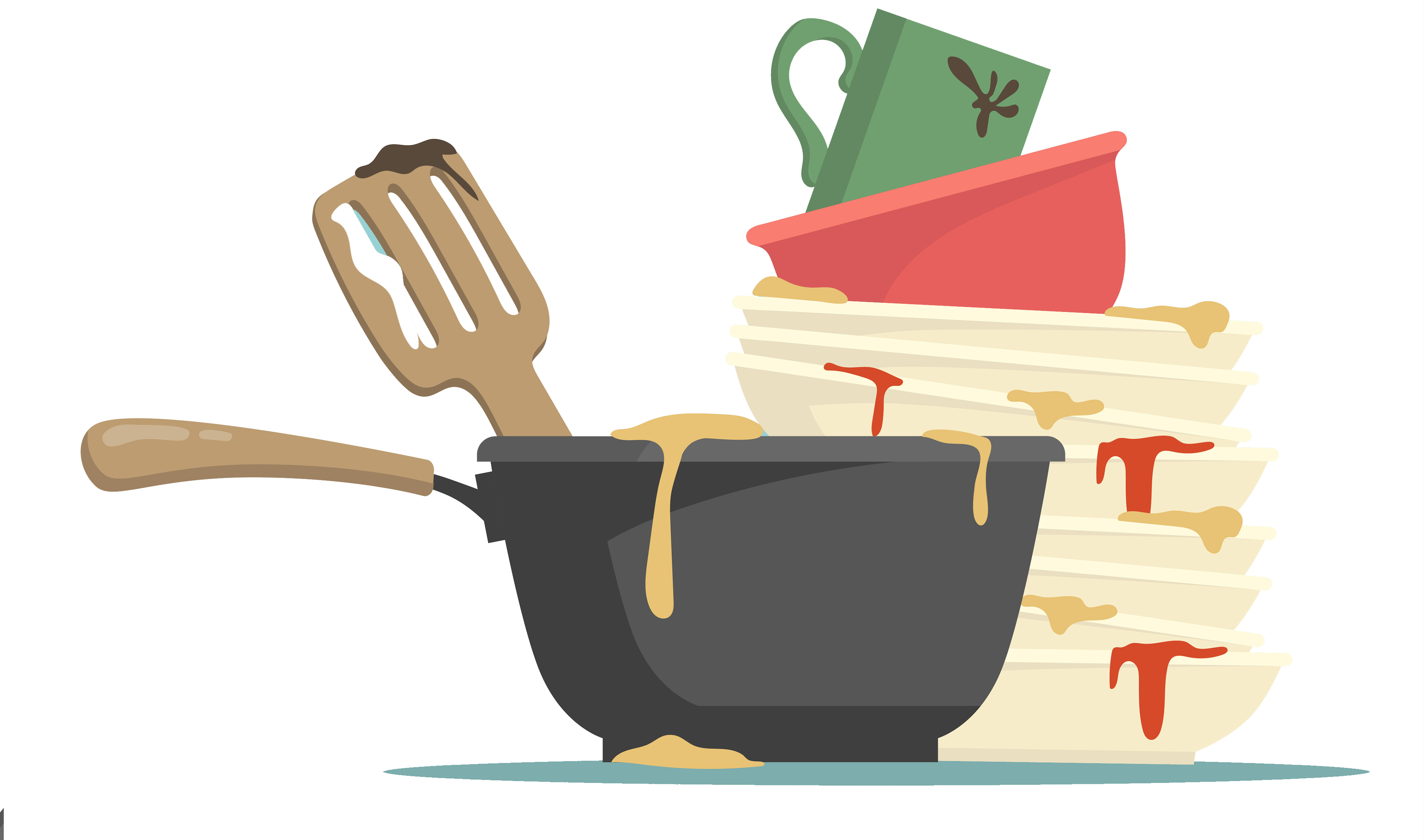 “domino pain”
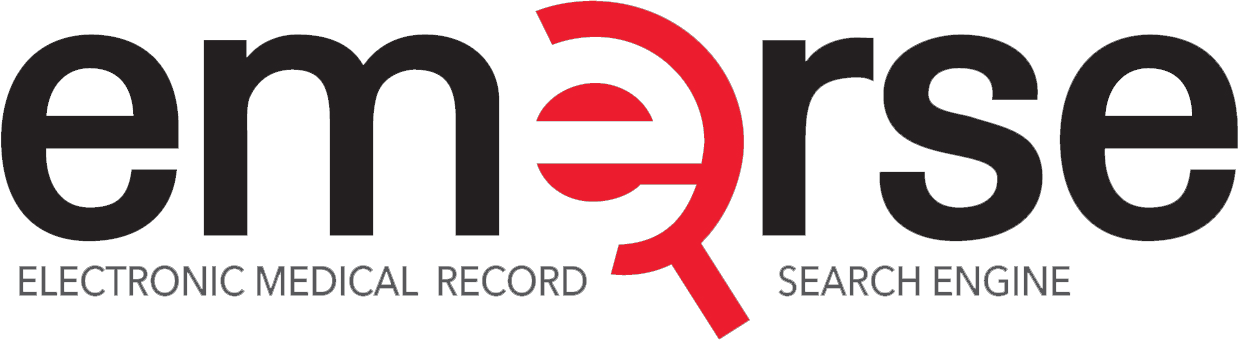 http://project-emerse.org/presentations.html
The Problem(s)
Free text is: difficult to access
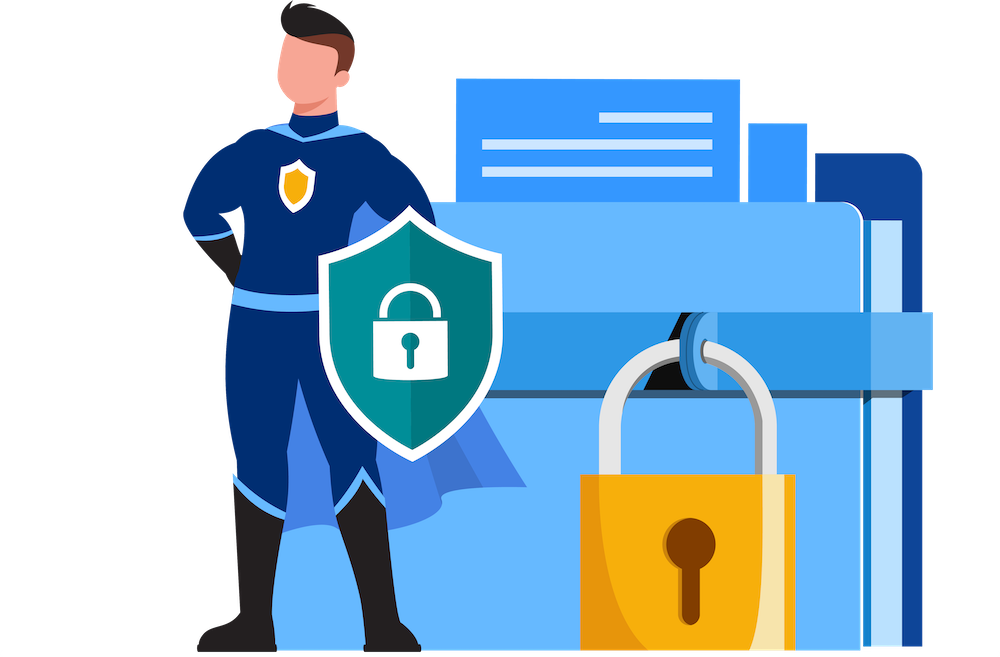 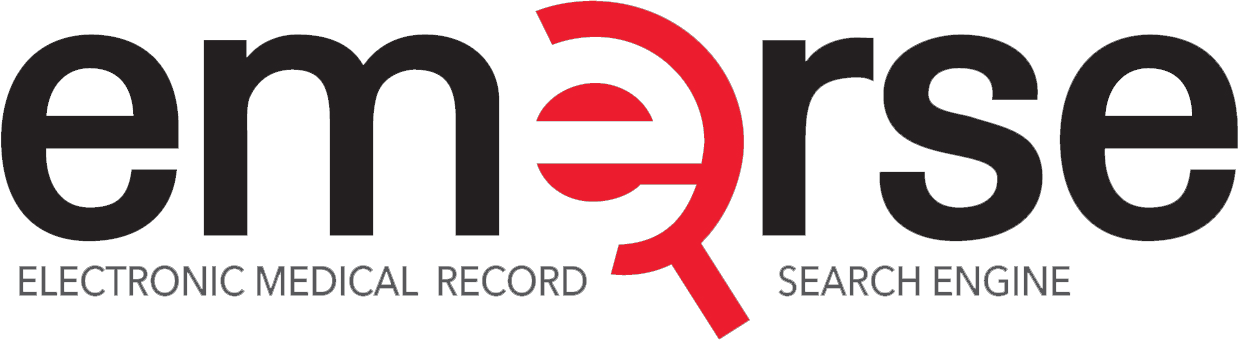 http://project-emerse.org/presentations.html
The Problem(s)
Many free text tools are hard to use
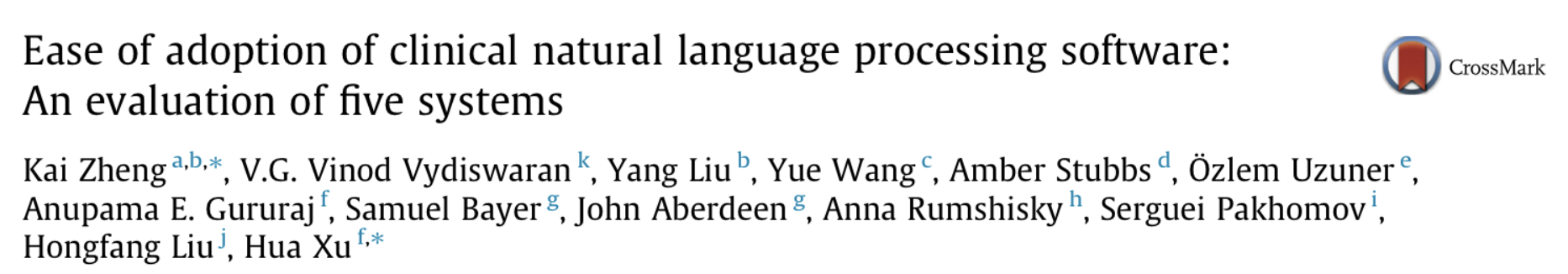 "The average ratings provided by the end user evaluators on ease of use and ease of interpreting output... indicat[e] that this group of users generally deemed the systems extremely difficult to work with"
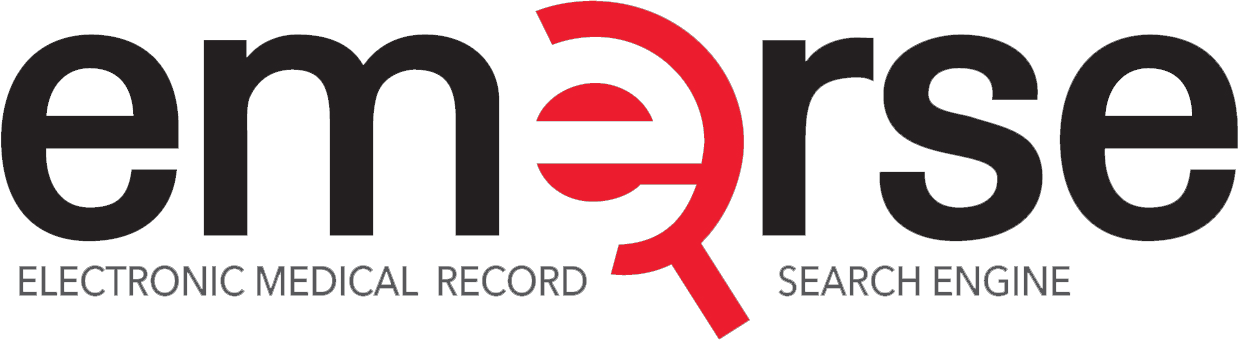 https://pubmed.ncbi.nlm.nih.gov/26210361/
http://project-emerse.org/presentations.html
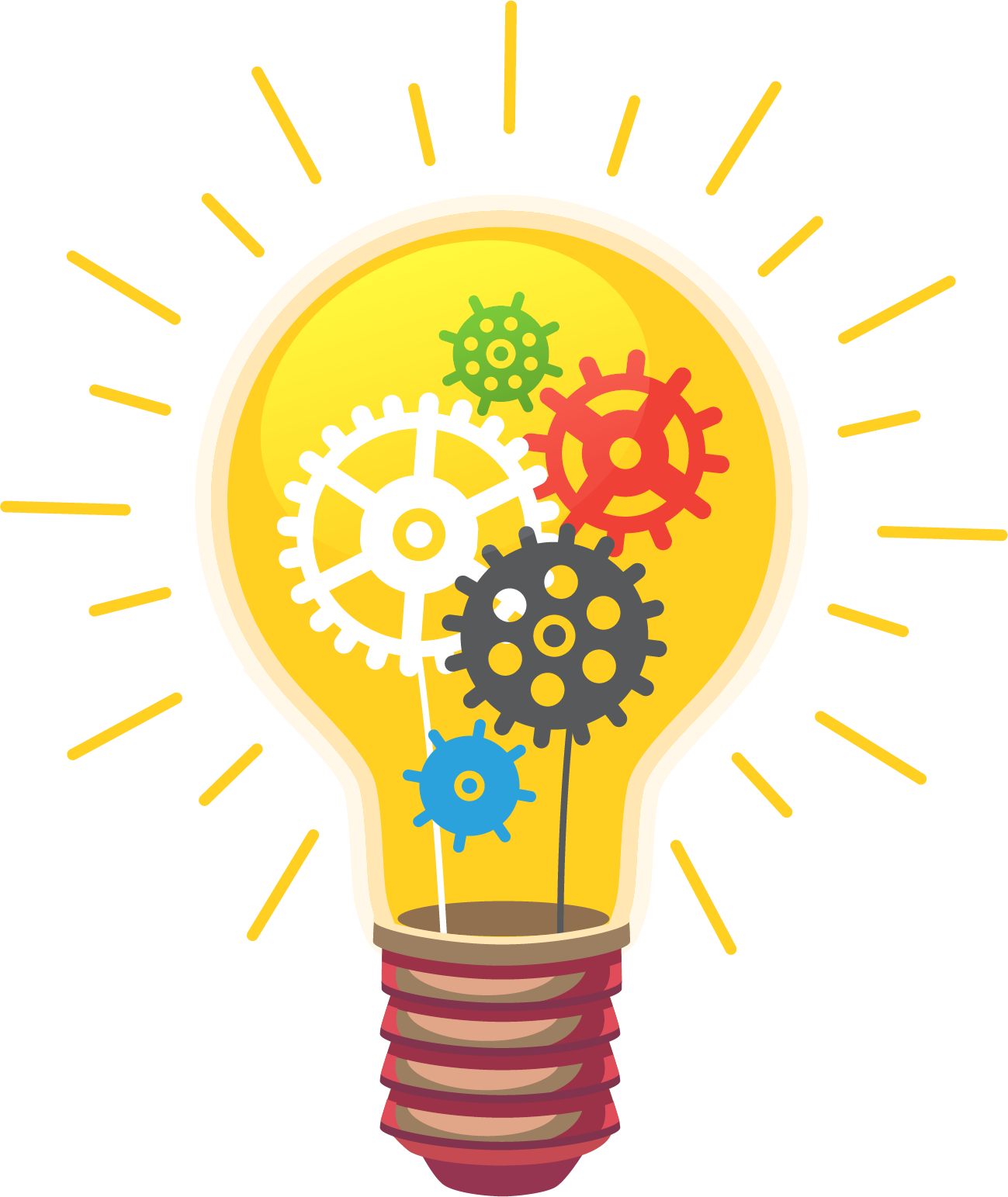 A solution
A system “for the people”
Users search the EHR on their own
No need to wait in a queue for an analyst or a data scientist
Data are kept secure within a centralized, audited system
No need to download/store the data elsewhere
Easy-to-use for non-technical researchers
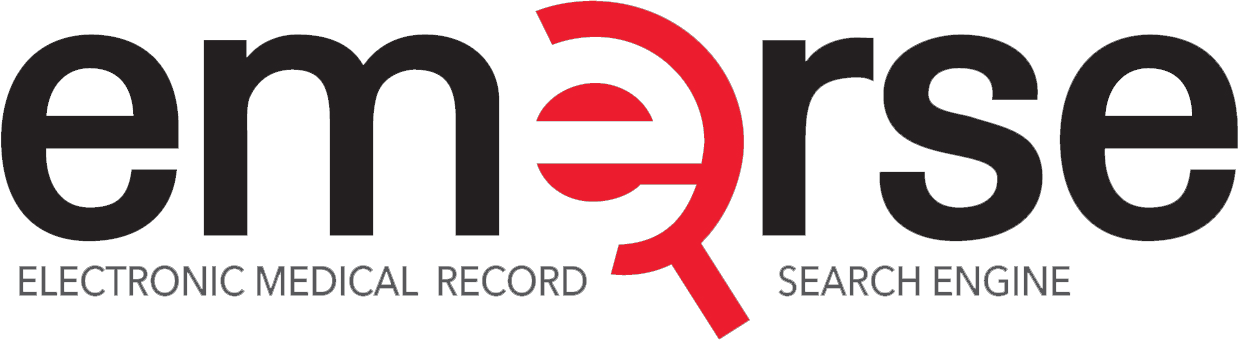 http://project-emerse.org/presentations.html
What is EMERSE?
A search engine, kind of like Google, for free text medical record documents
(technically, it’s an information retrieval system)
							
									Simple to use
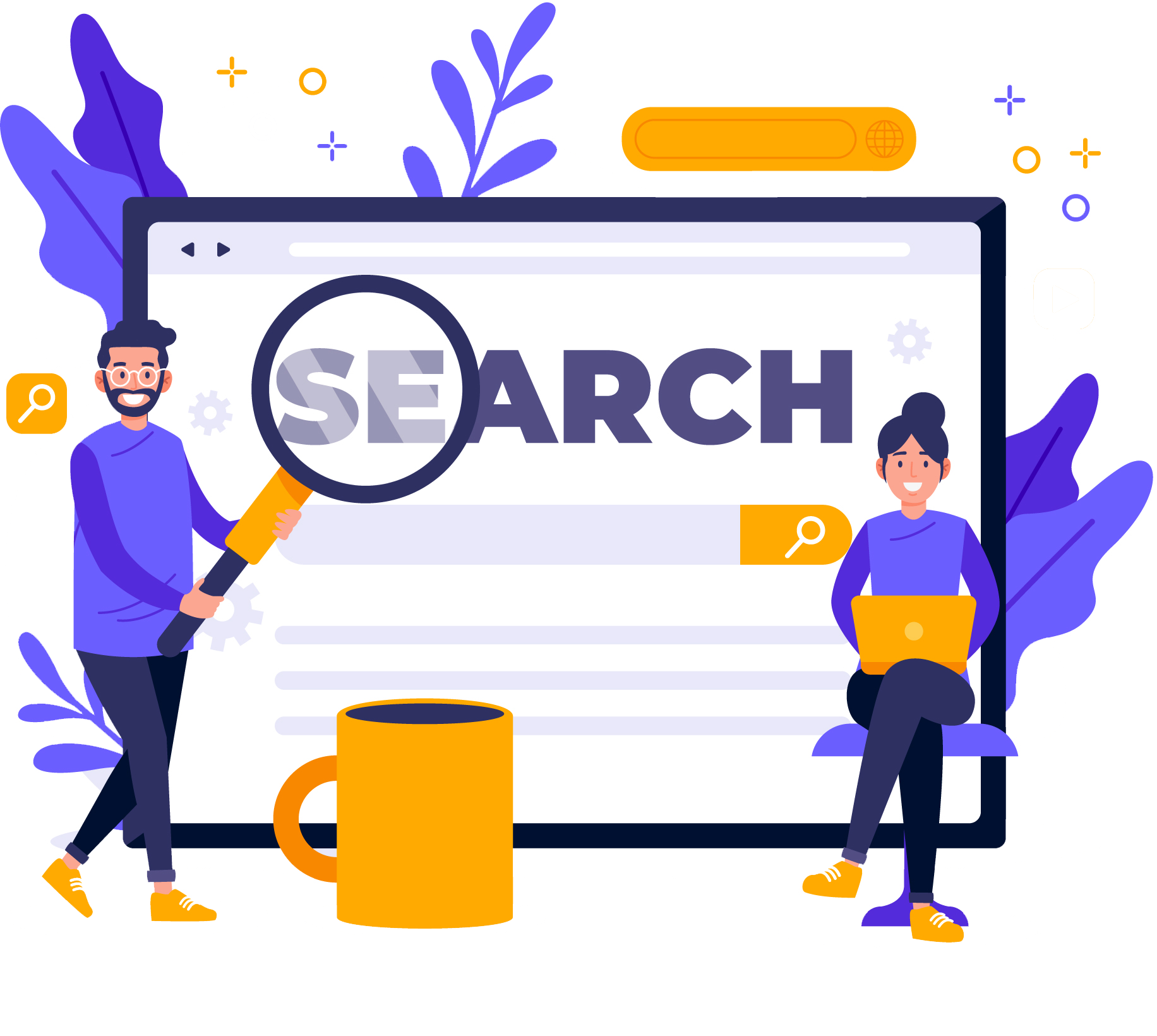 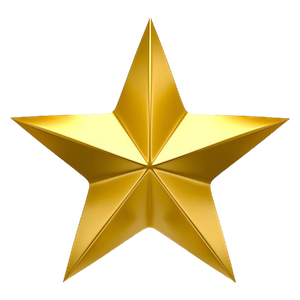 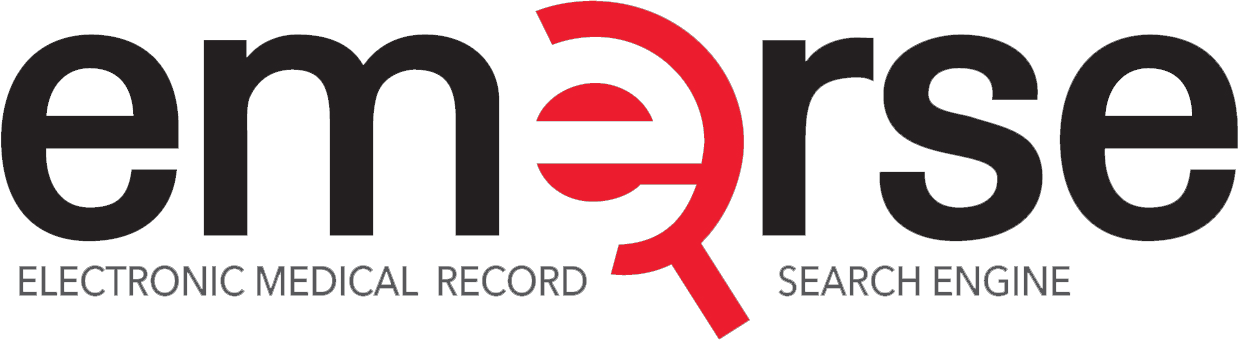 http://project-emerse.org/presentations.html
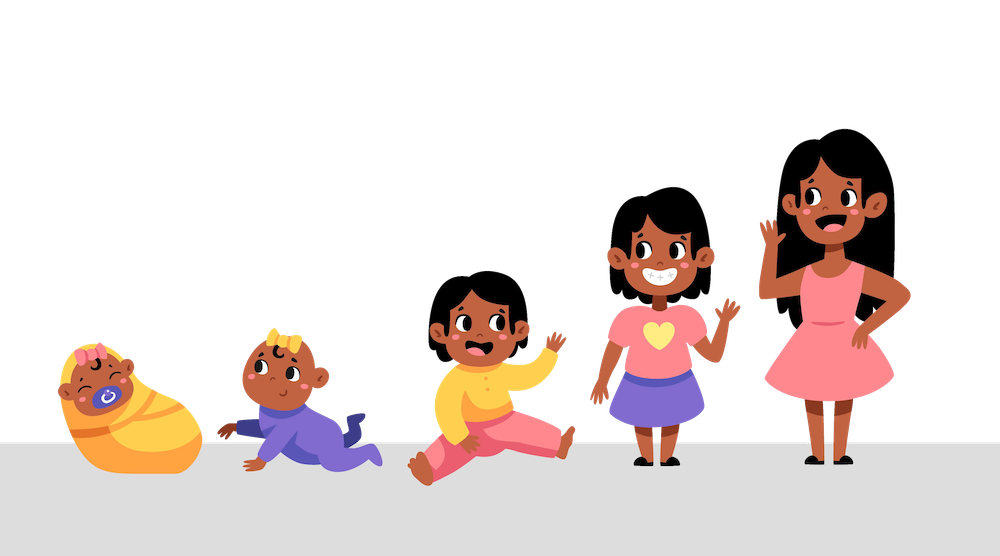 What is EMERSE?
Software we’ve been developing and refining for 16 years
2021
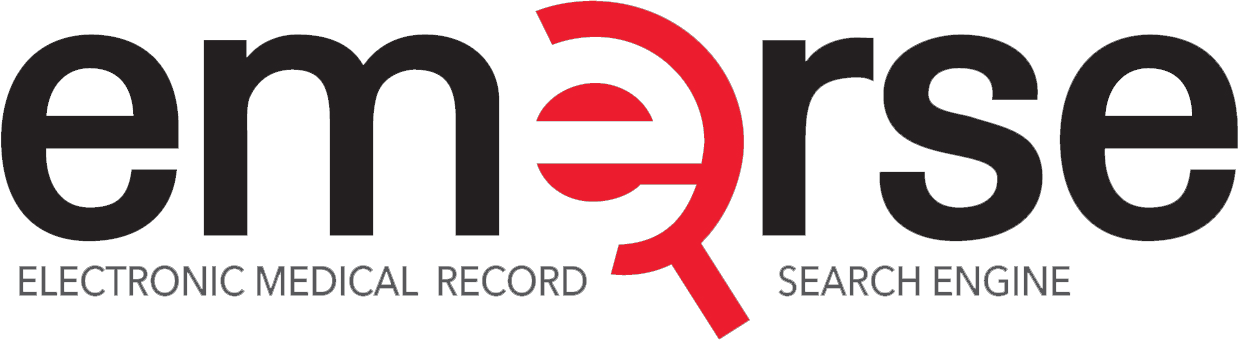 2005
http://project-emerse.org/presentations.html
What is EMERSE?
A research tool, available at no cost
picking the right tool for your research is important; multiple tools are often needed
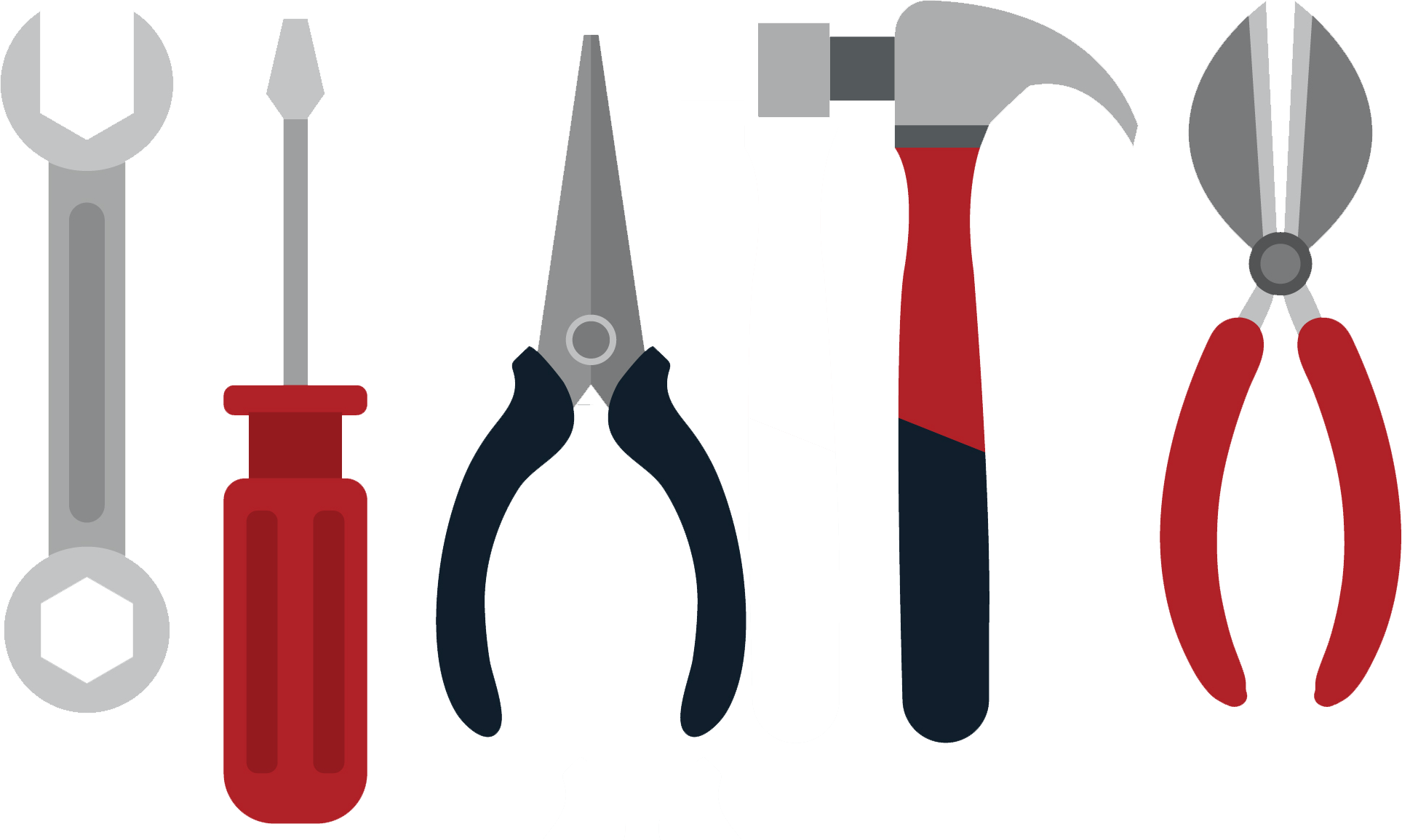 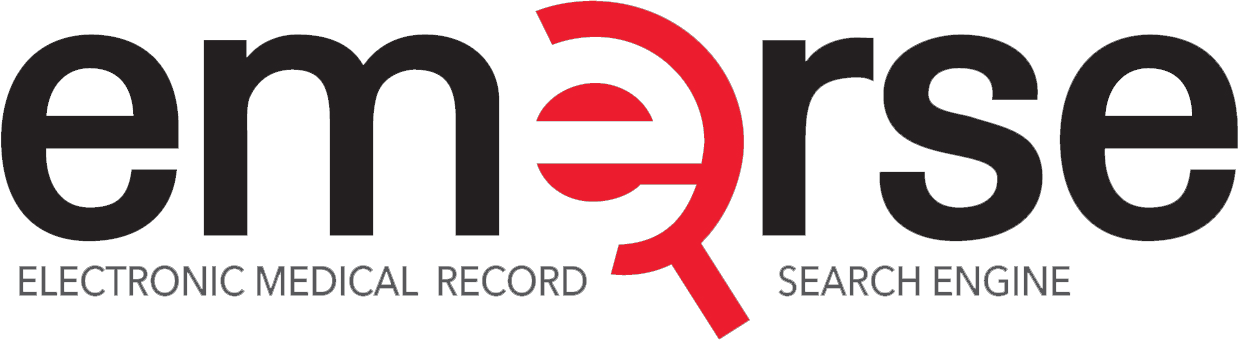 http://project-emerse.org/presentations.html
What isn’t EMERSE?
It is not: natural language processing (NLP)
but full NLP may not always be needed
and NLP can be hard to use or customize
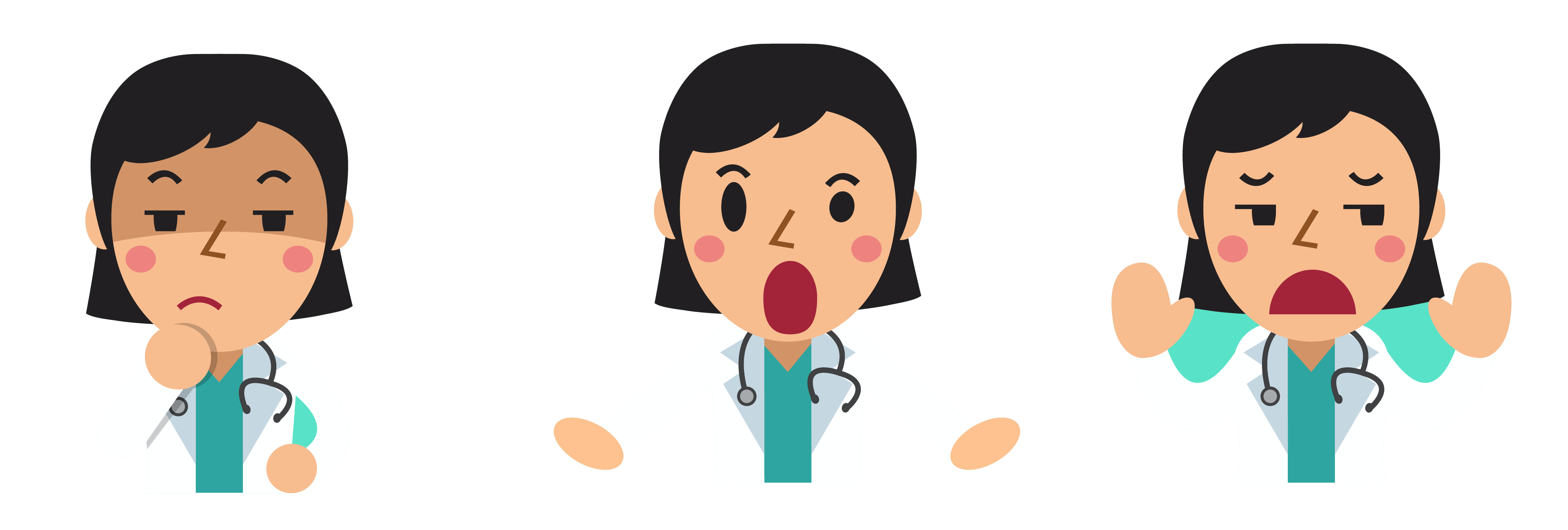 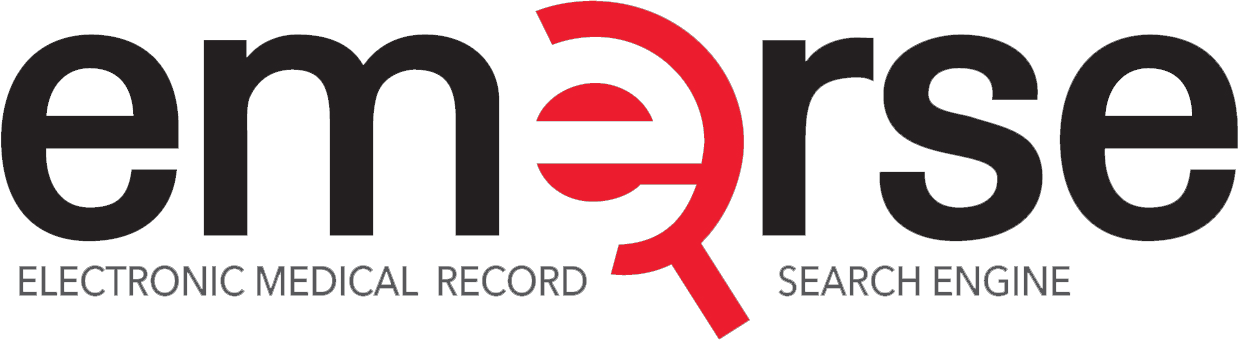 http://project-emerse.org/presentations.html
EMERSE vs NLP
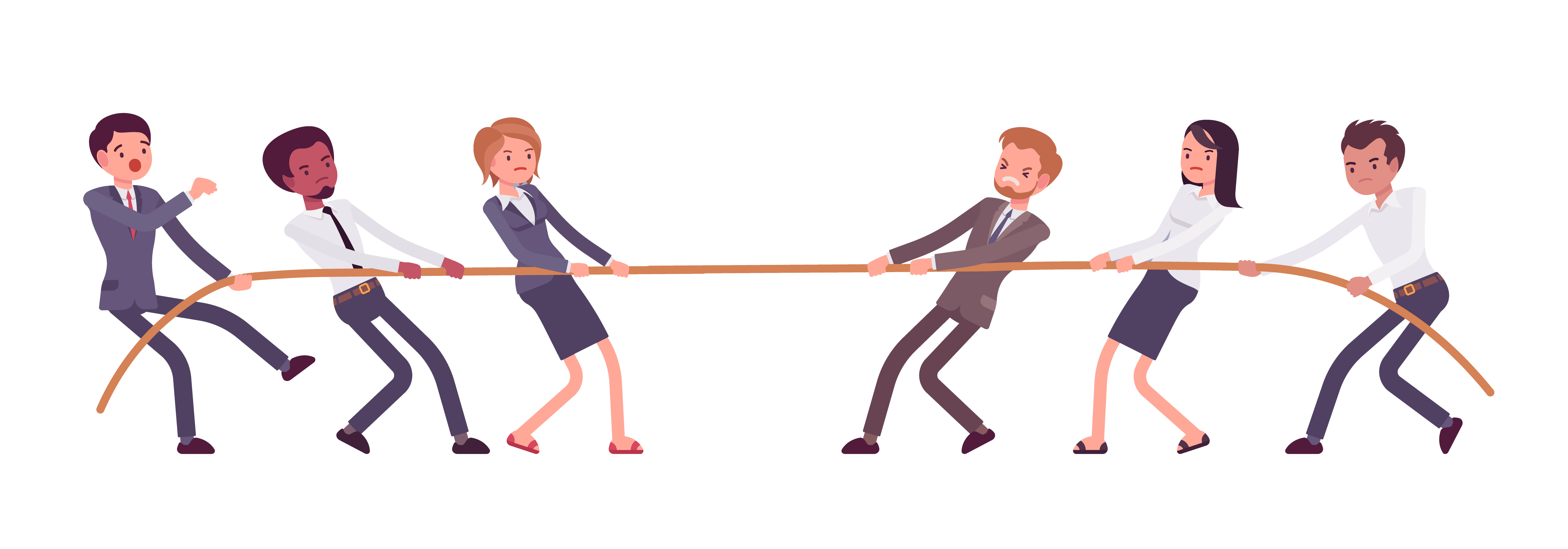 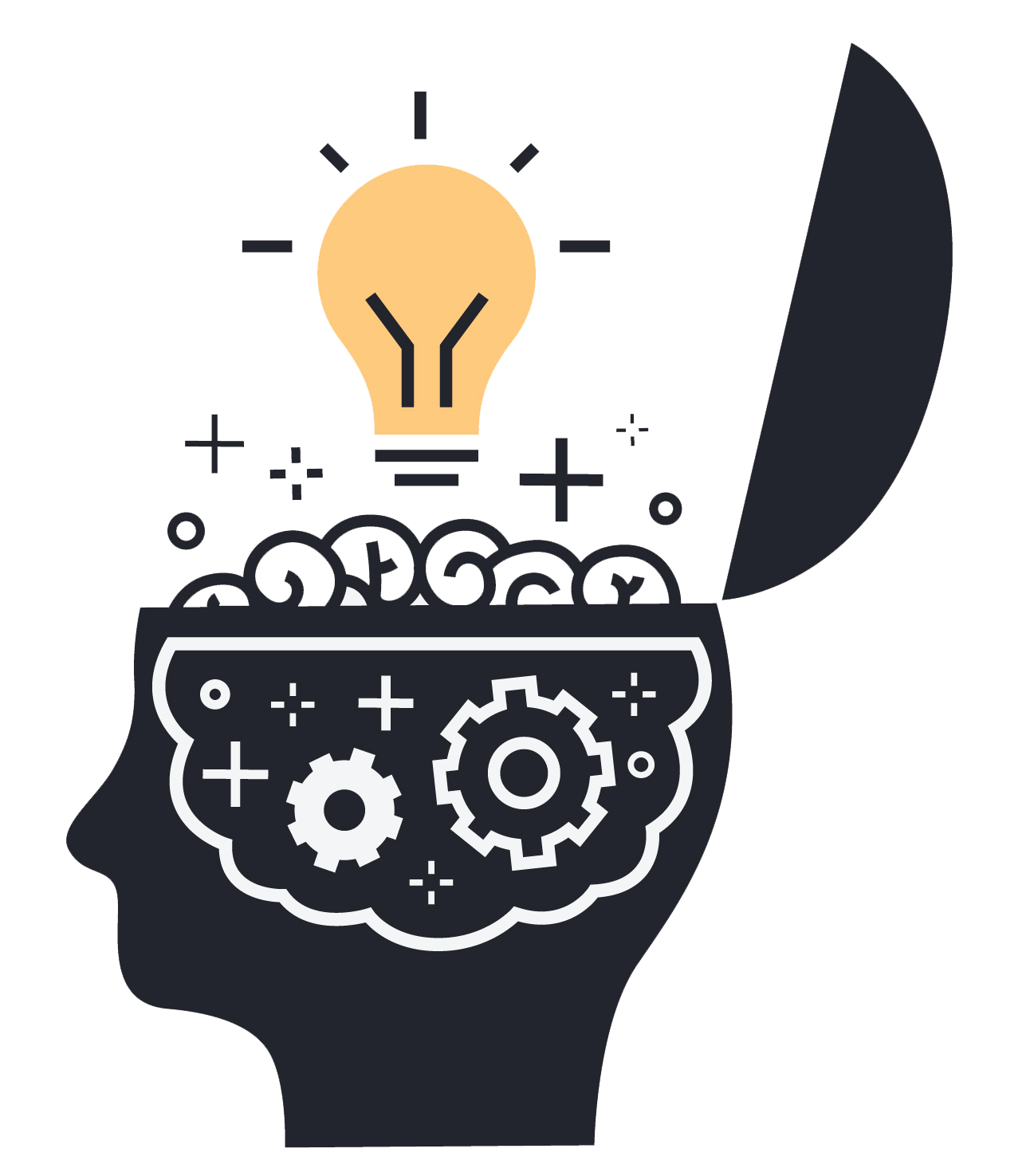 EMERSE: human-in-the-loop augmented intelligence

NLP: artificial intelligence
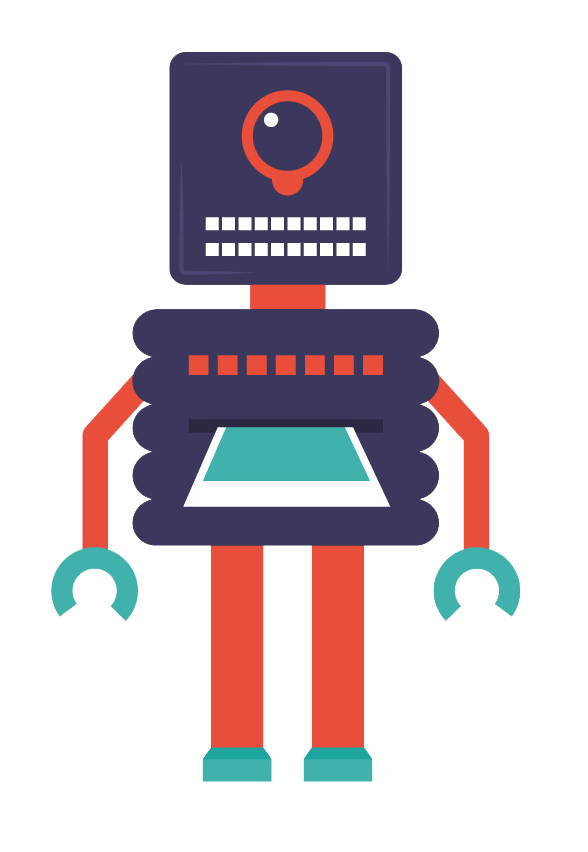 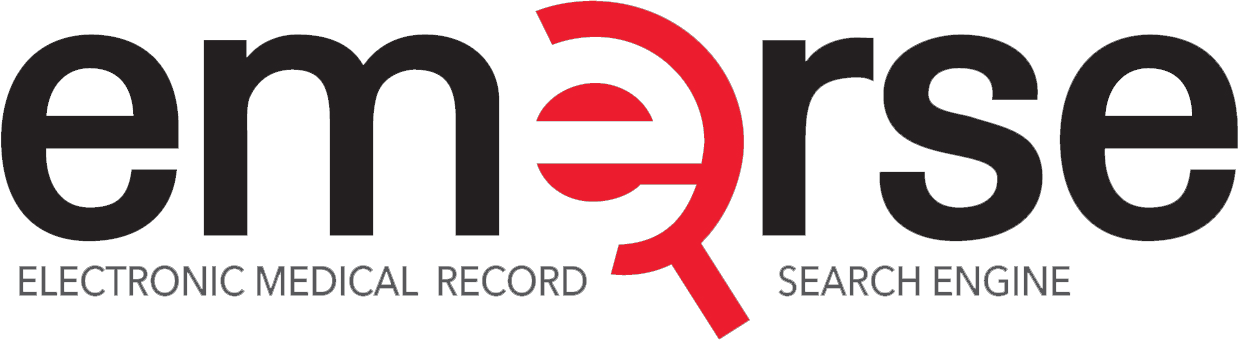 http://project-emerse.org/presentations.html
EMERSE vs NLP
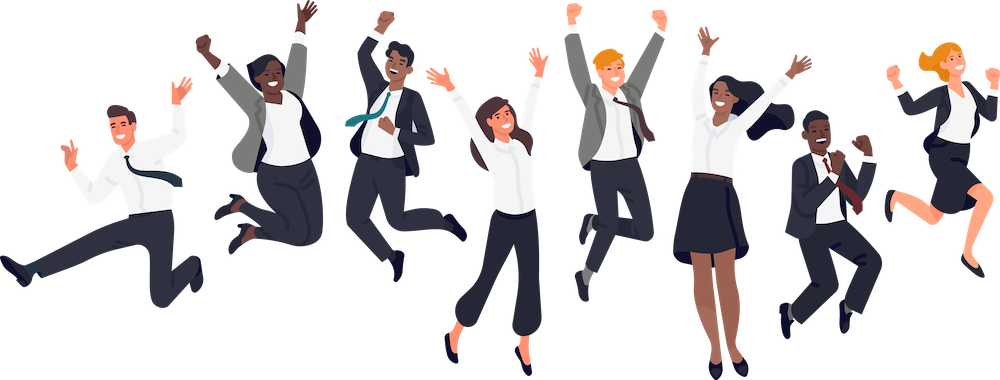 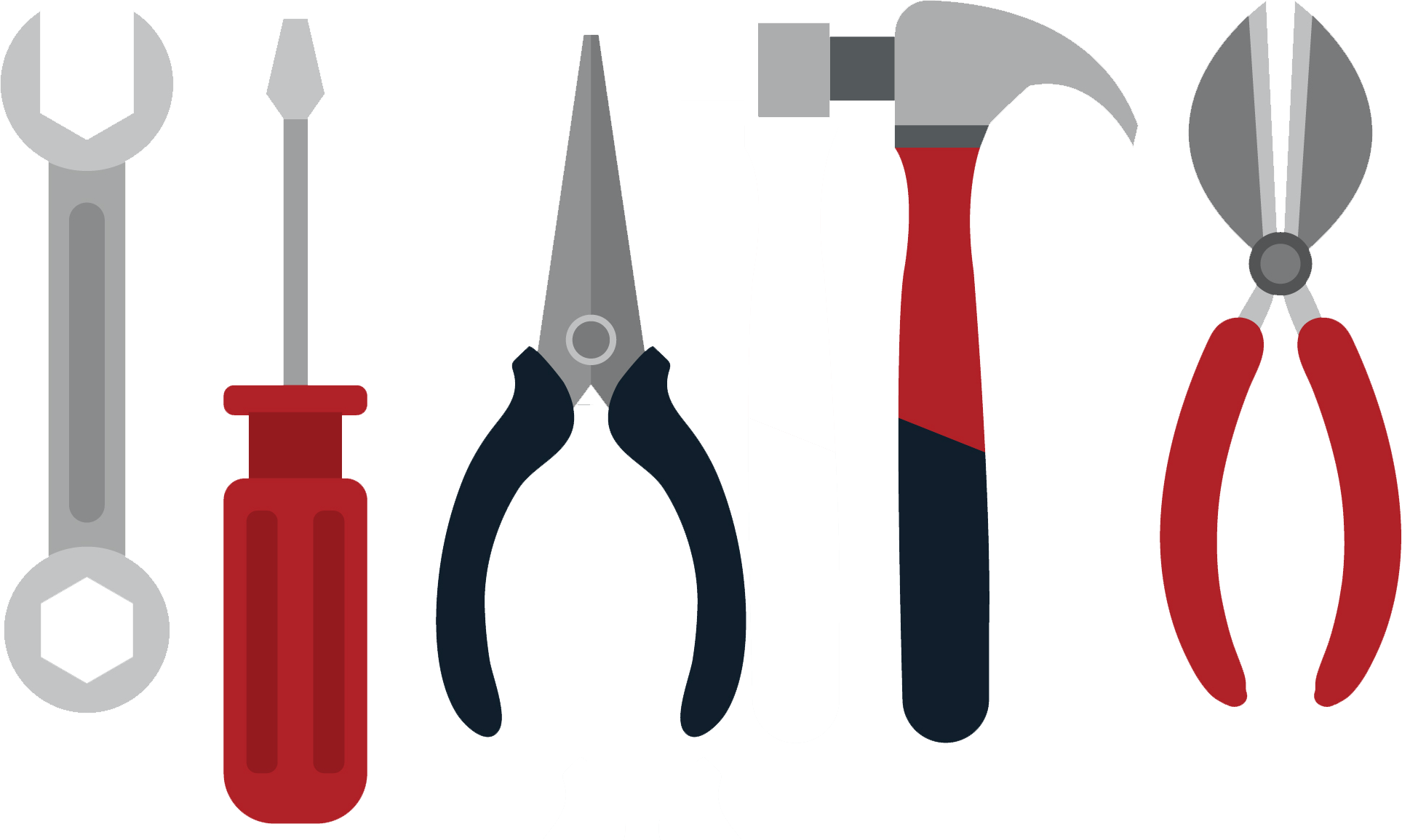 NLP
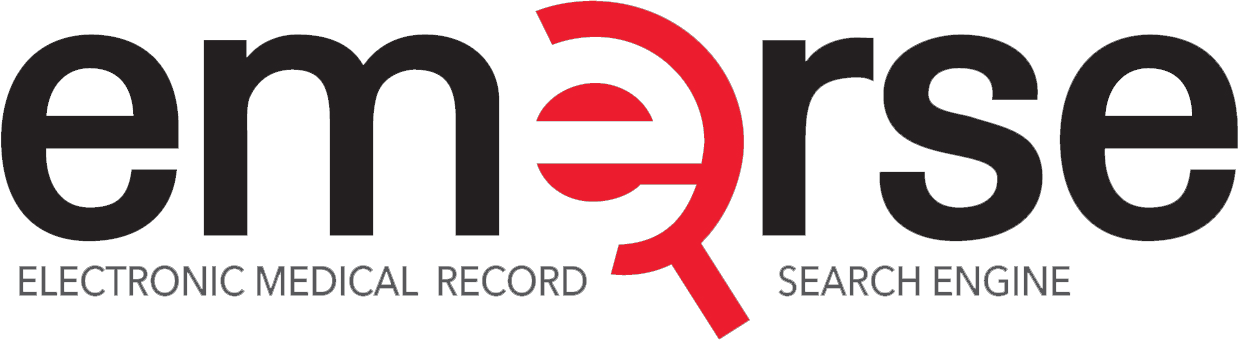 EMERSE
http://project-emerse.org/presentations.html
Find cohorts
EMERSE allows you to find cohorts based on things mentioned in the notes
diseases
drugs
symptoms
anything*
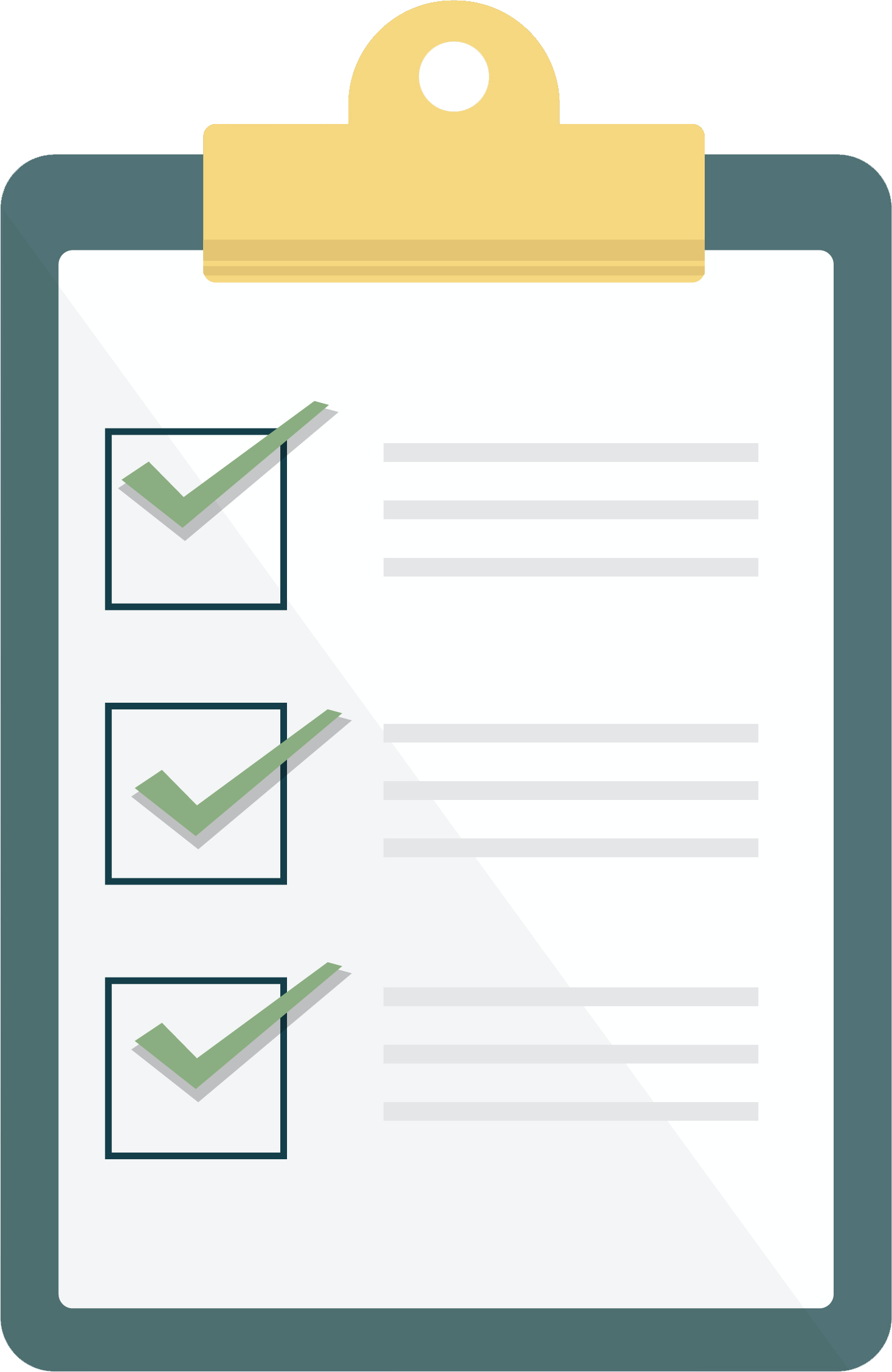 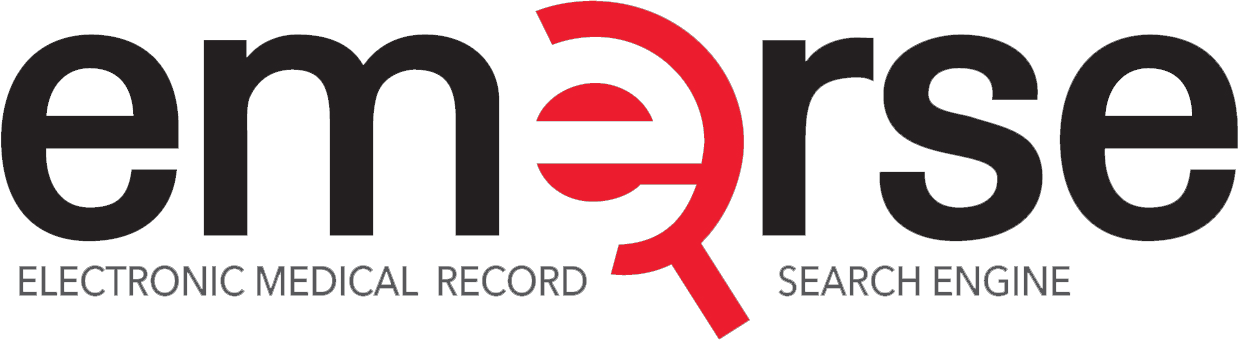 *if it is mentioned
http://project-emerse.org/presentations.html
Find cohorts
It’s perfect for finding rare things…
   							 …like rare cancers
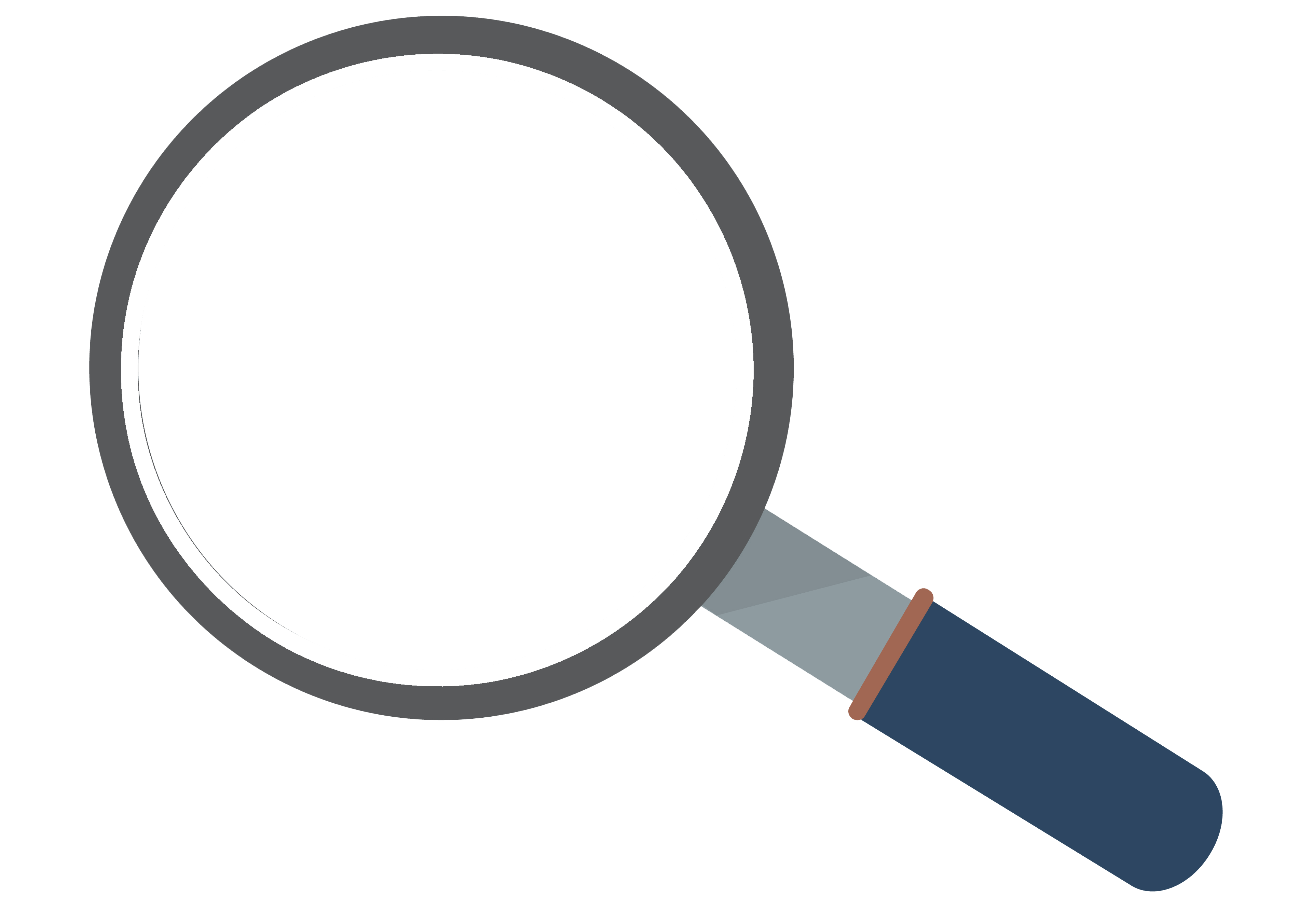 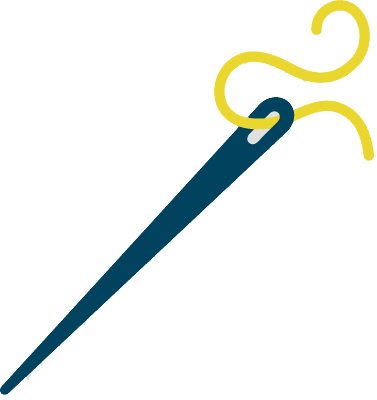 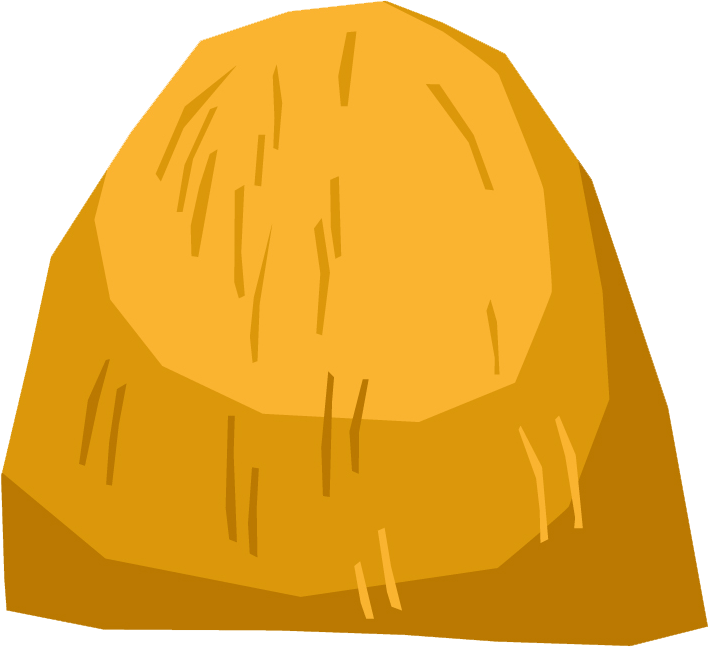 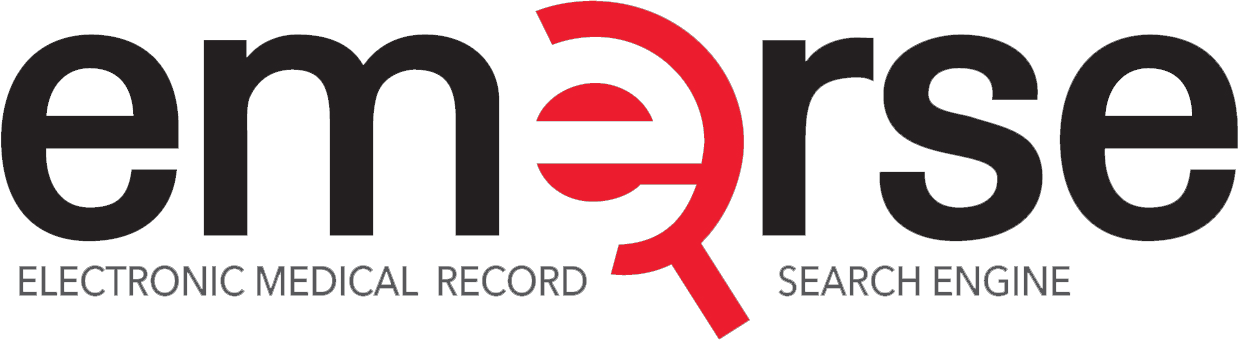 http://project-emerse.org/presentations.html
Highlight documentsfor chart review
Thoracocentesis confirmed the recurrence of mantle cell lymphoma. Disease restaging work-up revealed multicompartment lymphadenopathy in the neck, mediastinal, retrocrural, retroperitoneal and pelvic regions. Bone marrow was also involved. The patient was treated with a total of six cycles of rituximab, cyclophosphamide, vincristine, doxorubicin and dexamethasone (R-HyperCVAD) completed in January 2007. That treatment led to complete remission that lasted until October 2008, when the disease was found to have recurred in the left pleural space and retroperitoneum without bone marrow involvement.
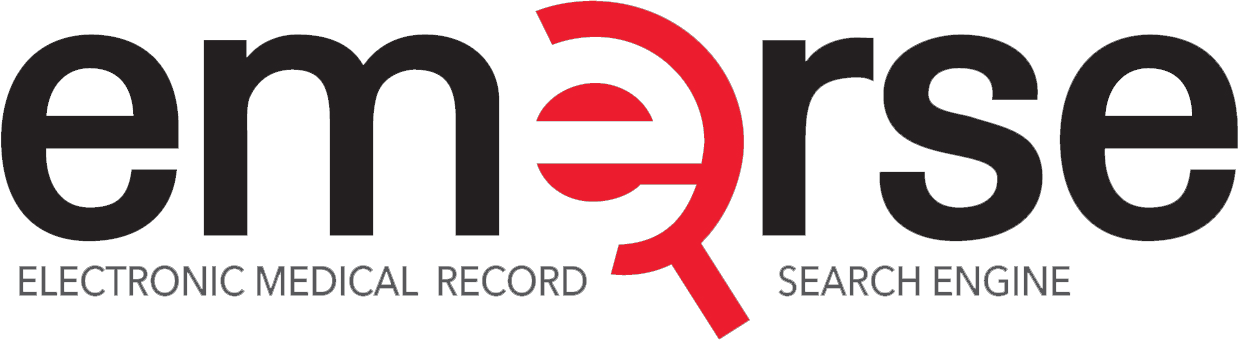 https://jmedicalcasereports.biomedcentral.com/articles/10.1186/1752-1947-4-329
http://project-emerse.org/presentations.html
EMERSE Bundles
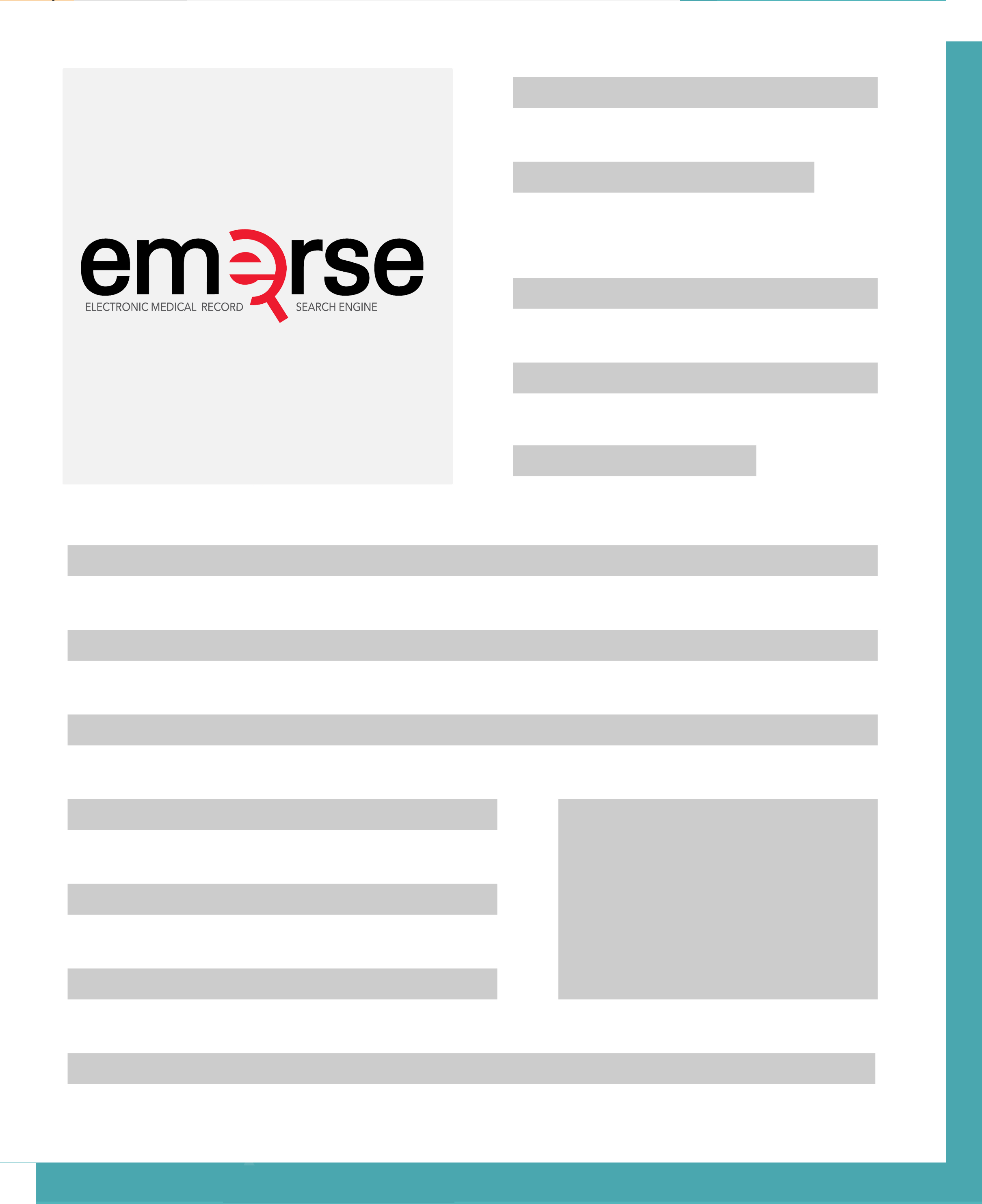 Saved sets of search terms
Shared among users
Helps standardize searches
Supports reproducibility
	-  Some teams publish Bundles
    in their publication’s appendix
      (example: https://www.ncbi.nlm.nih.gov/pmc/articles/PMC3860174/)
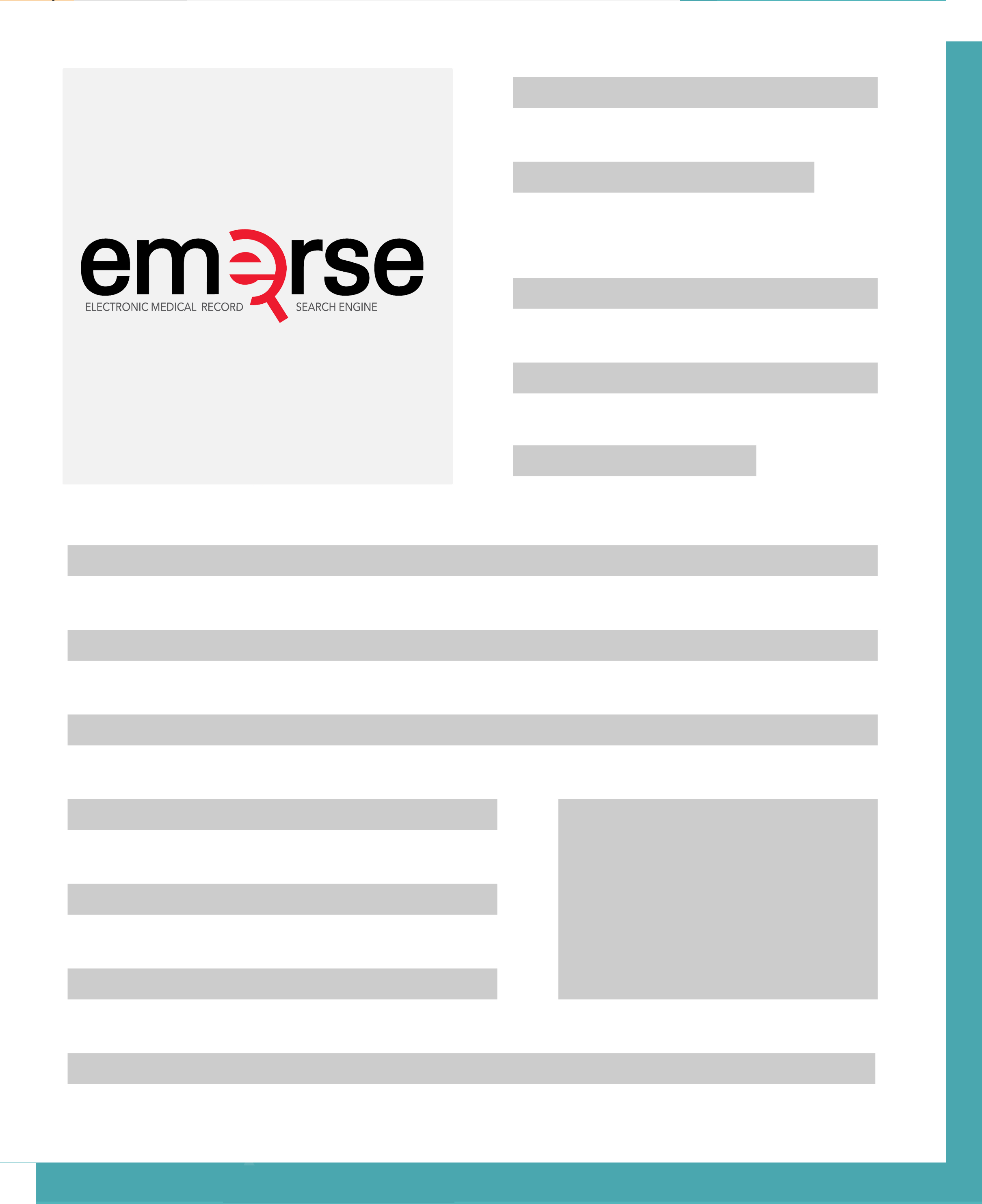 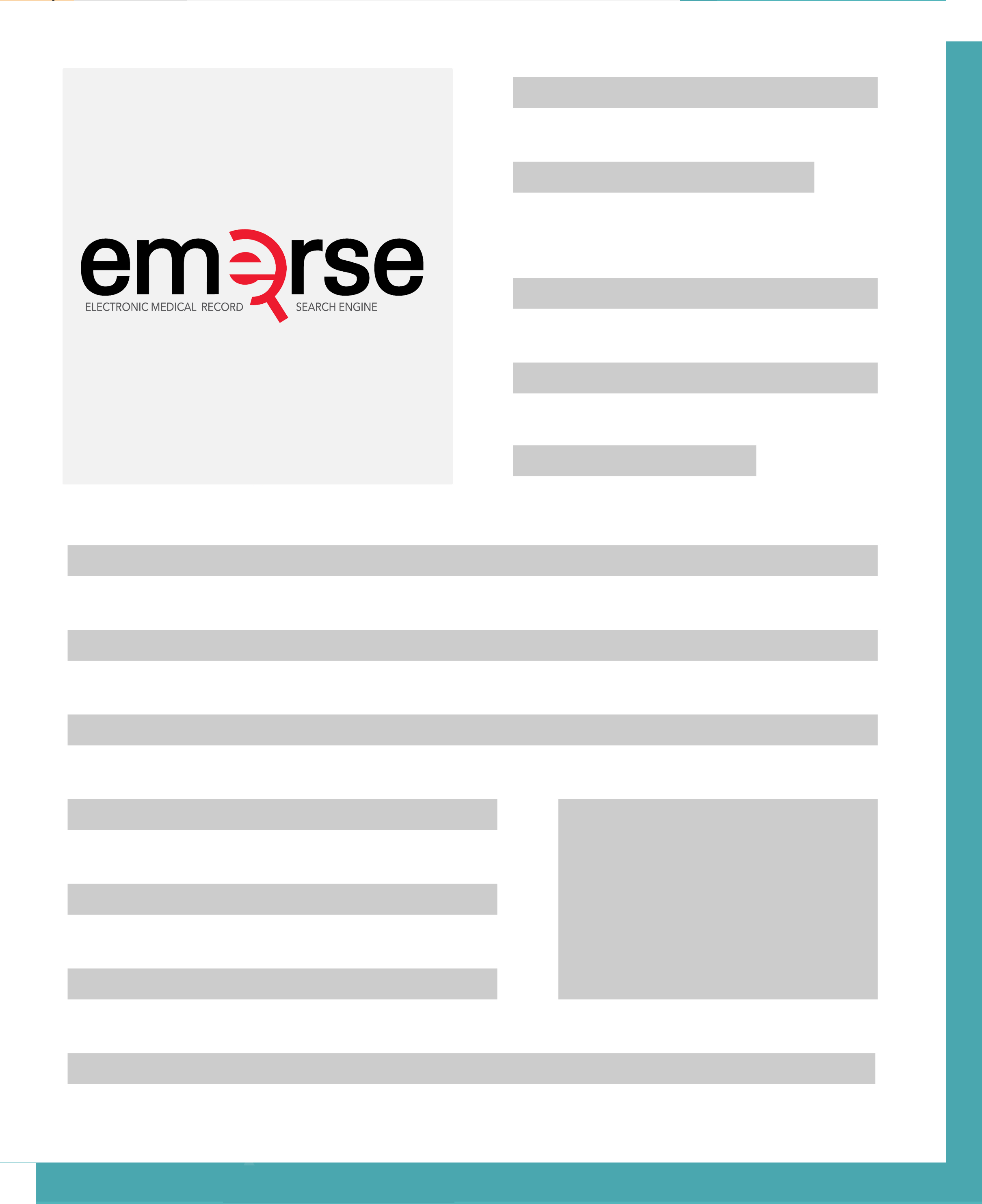 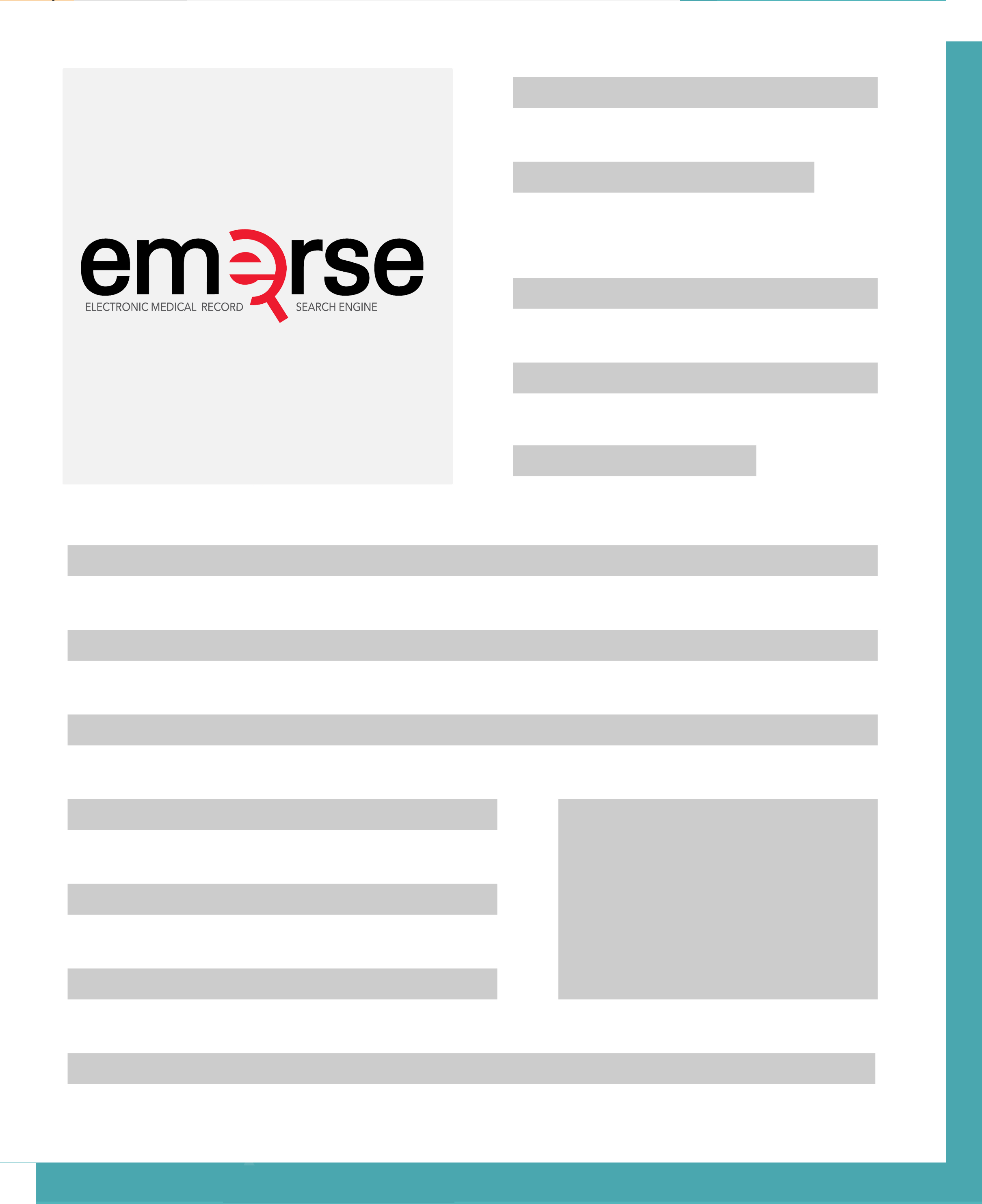 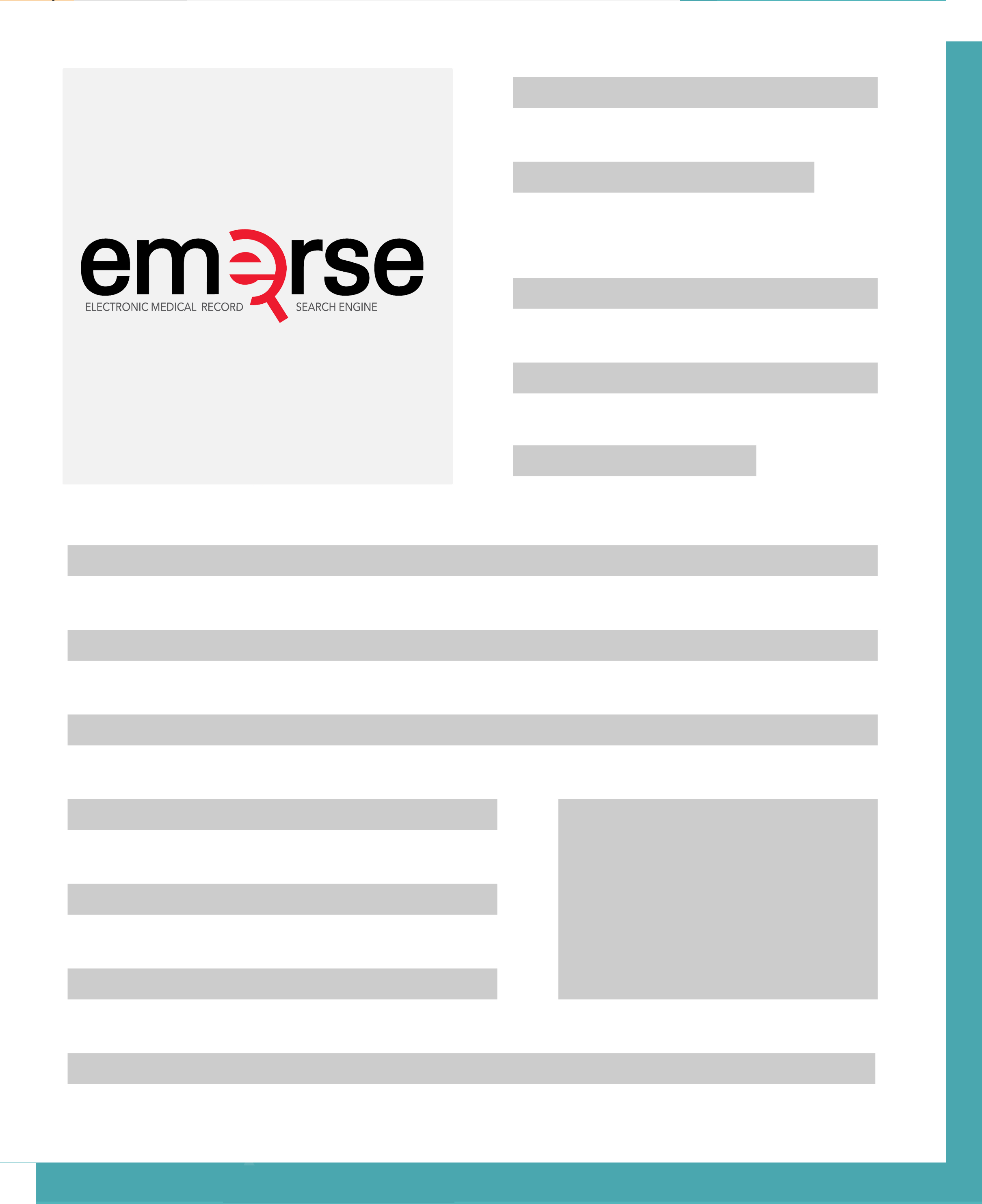 http://project-emerse.org/presentations.html
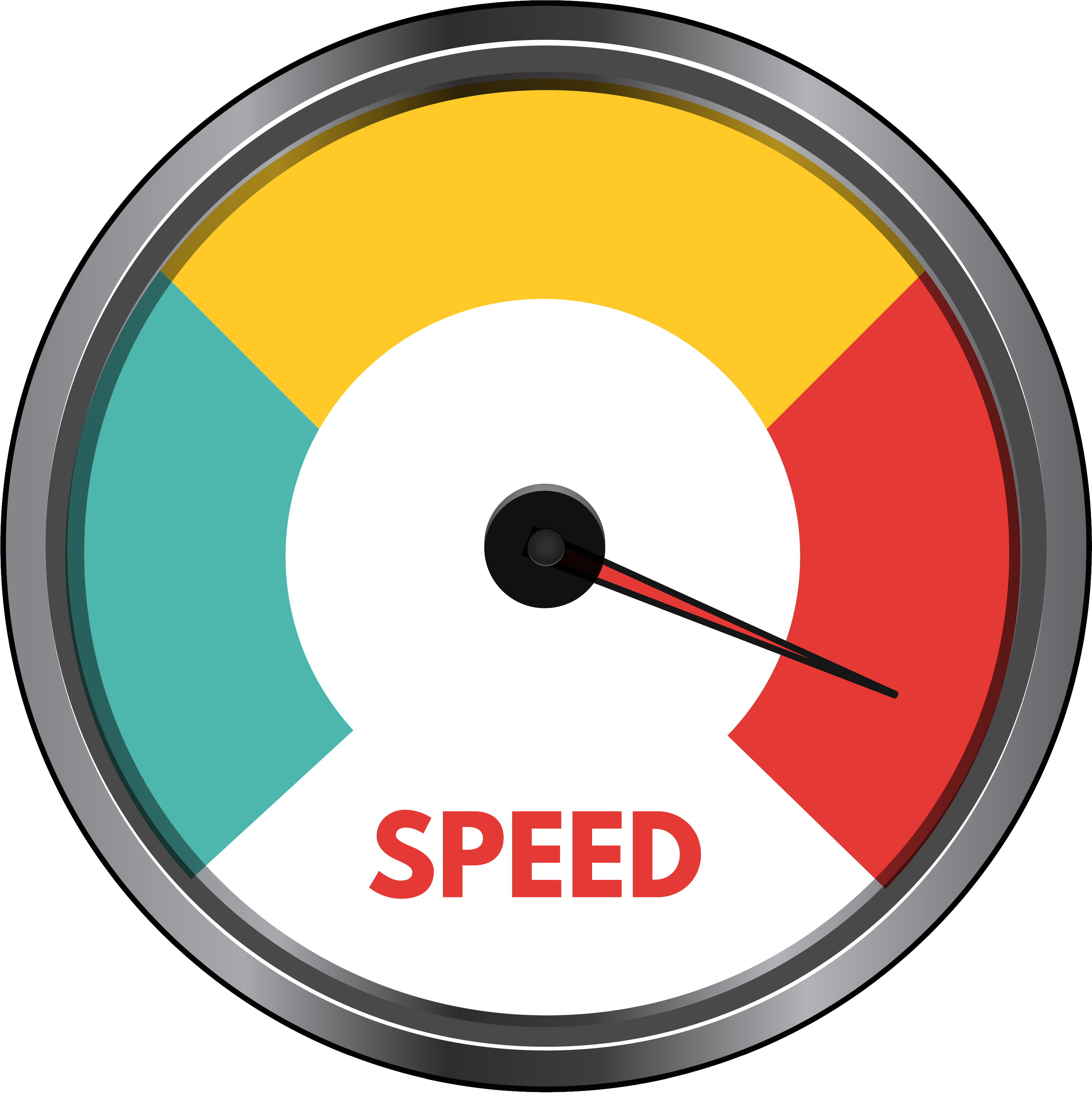 EMERSE is     fast
…enabling real-time querying
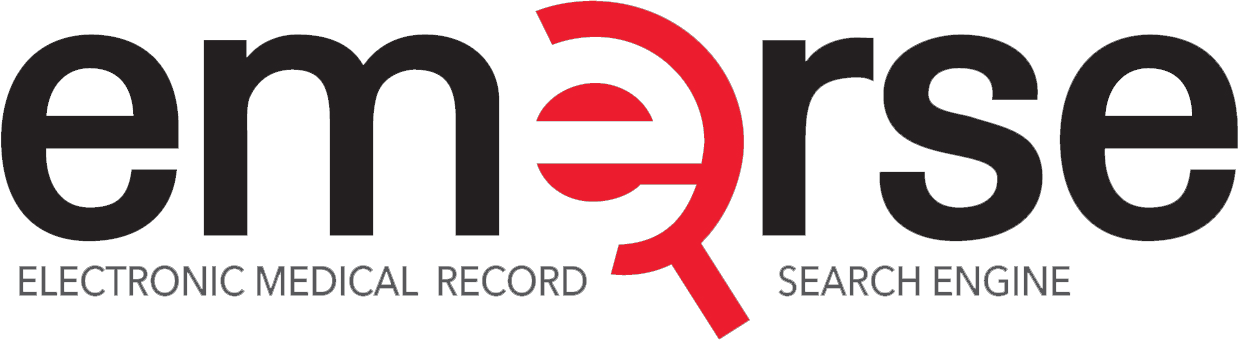 http://project-emerse.org/presentations.html
Typical workflow
initial cohort identified
with a cohort discovery
tool using structured data (or via EMERSE
‘Find Patients’)
Cohort discovery tools: 
DataDirect @ Michigan
i2b2, LEAF, others elsewhere
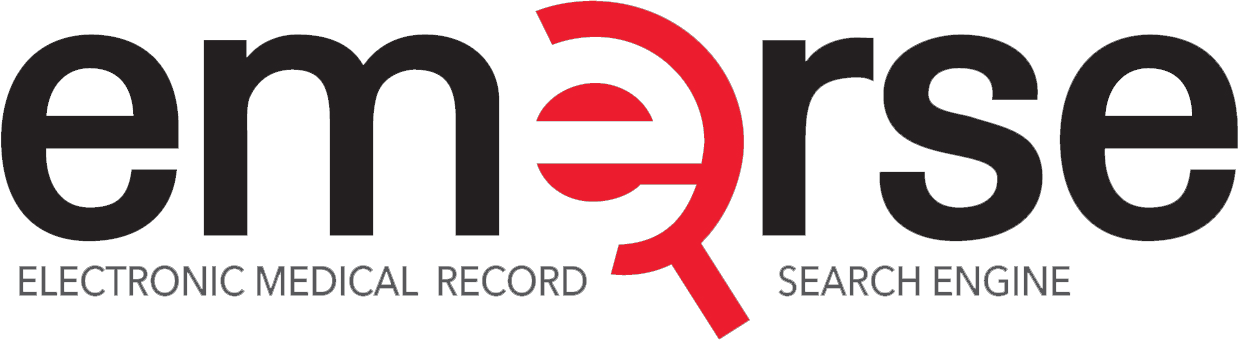 http://project-emerse.org/presentations.html
Typical workflow
additional details abstracted from the free text using EMERSE
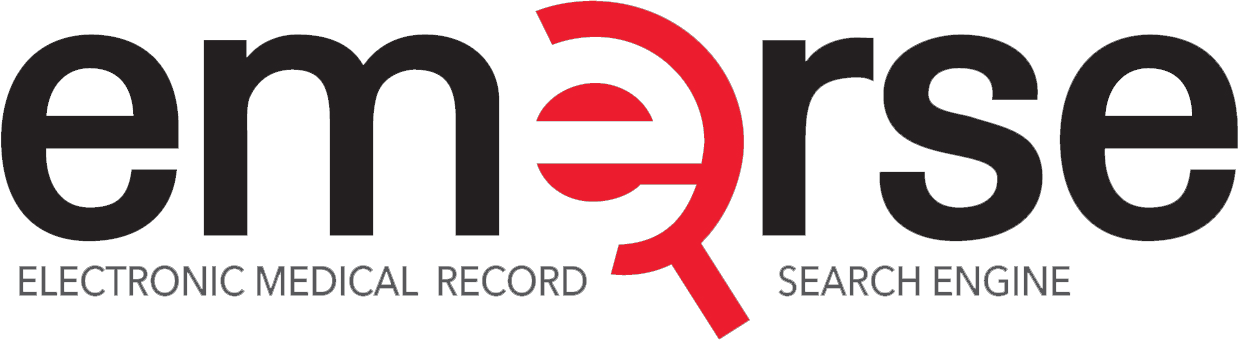 http://project-emerse.org/presentations.html
Typical workflow
Data recorded in an electronic data capture system (e.g., REDCap)
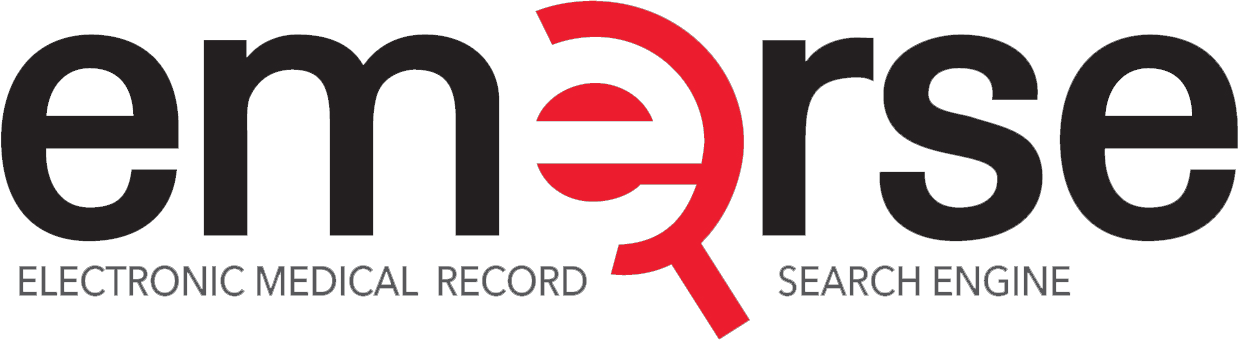 http://project-emerse.org/presentations.html
Publications using EMERSE
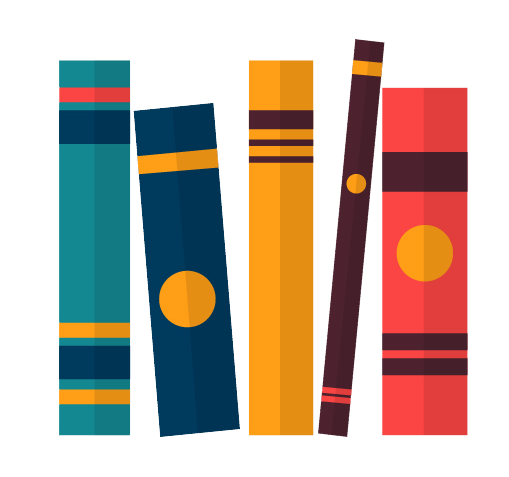 454 papers
82 abstracts

Full list at: 
http://project-emerse.org/publications.html
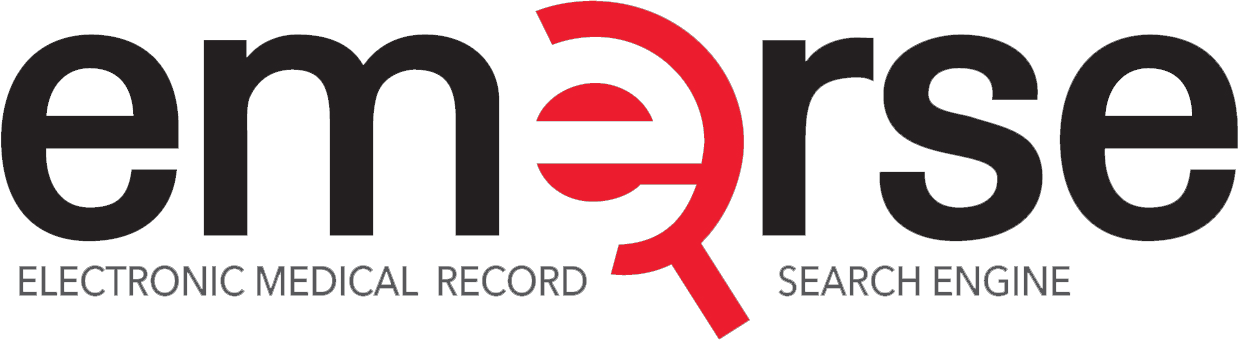 http://project-emerse.org/presentations.html
Where is EMERSE?
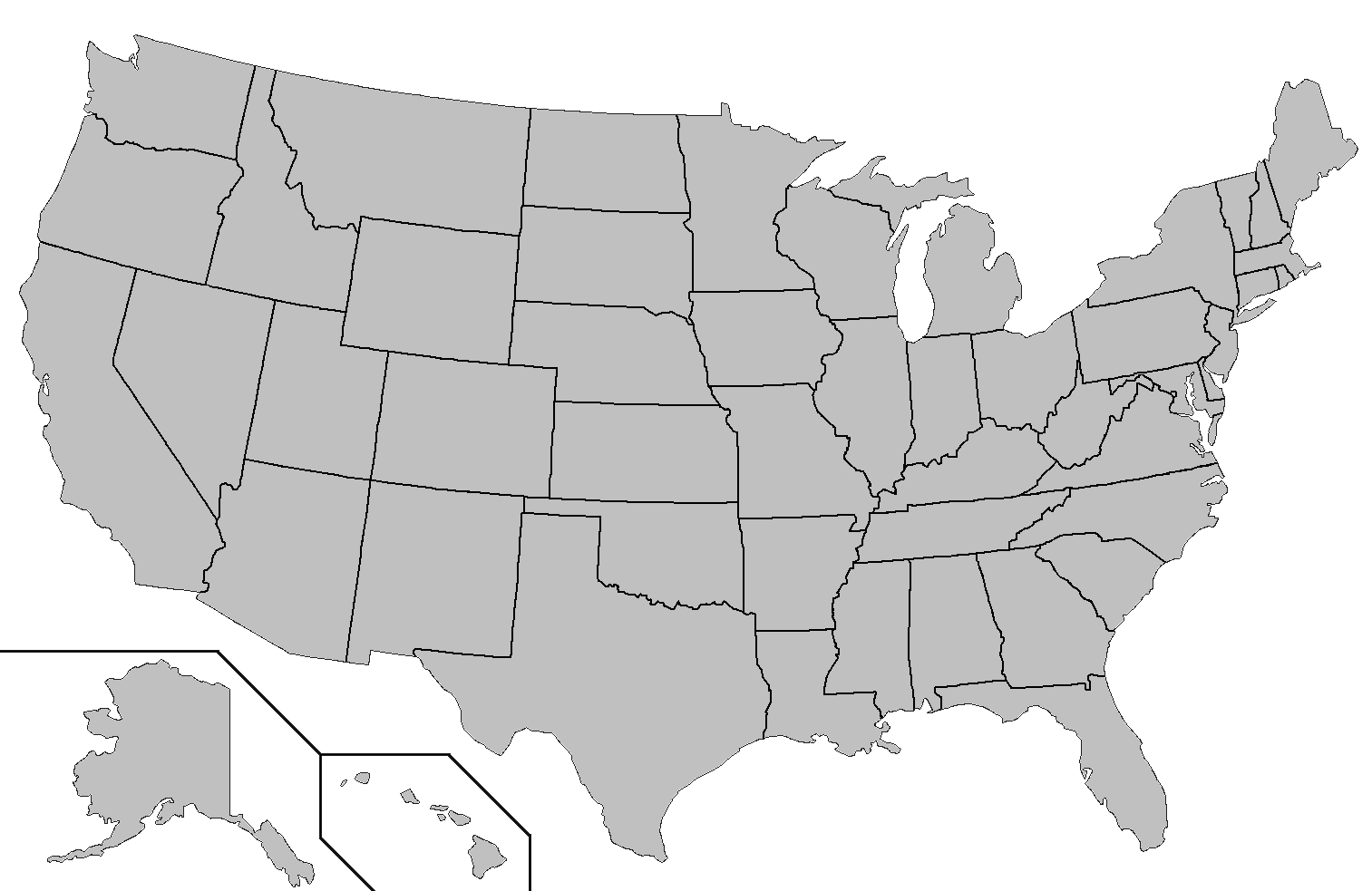 installed
installing
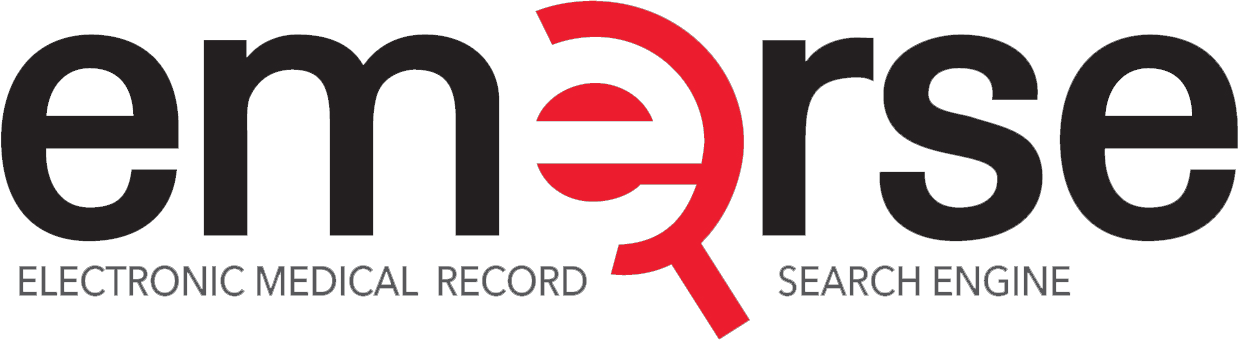 http://project-emerse.org/presentations.html
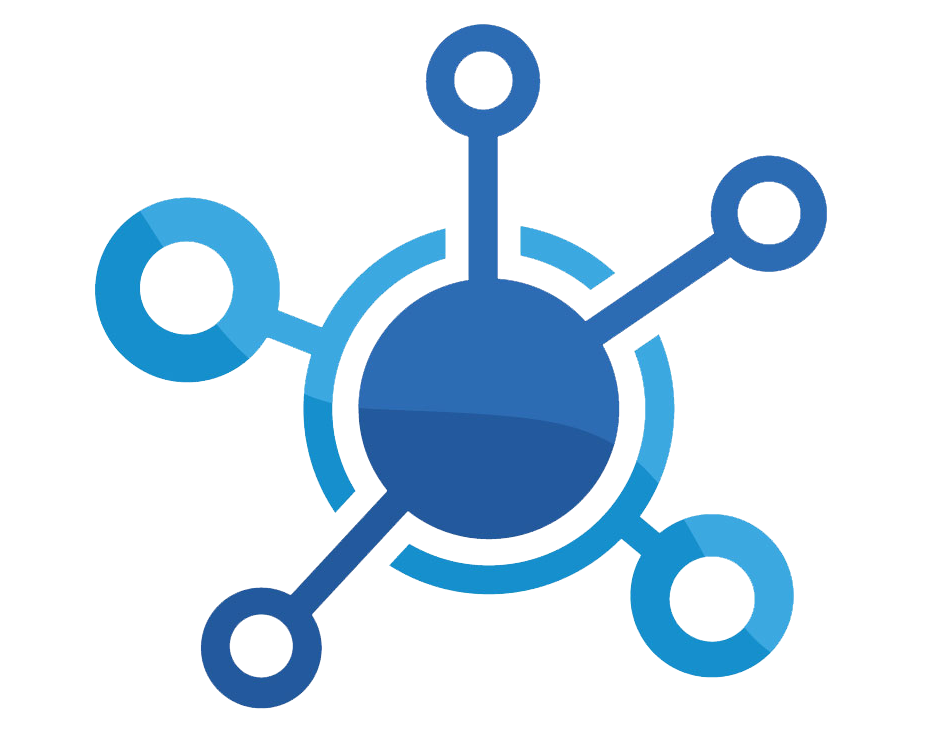 The future…
EMERSE Research Informatics Network
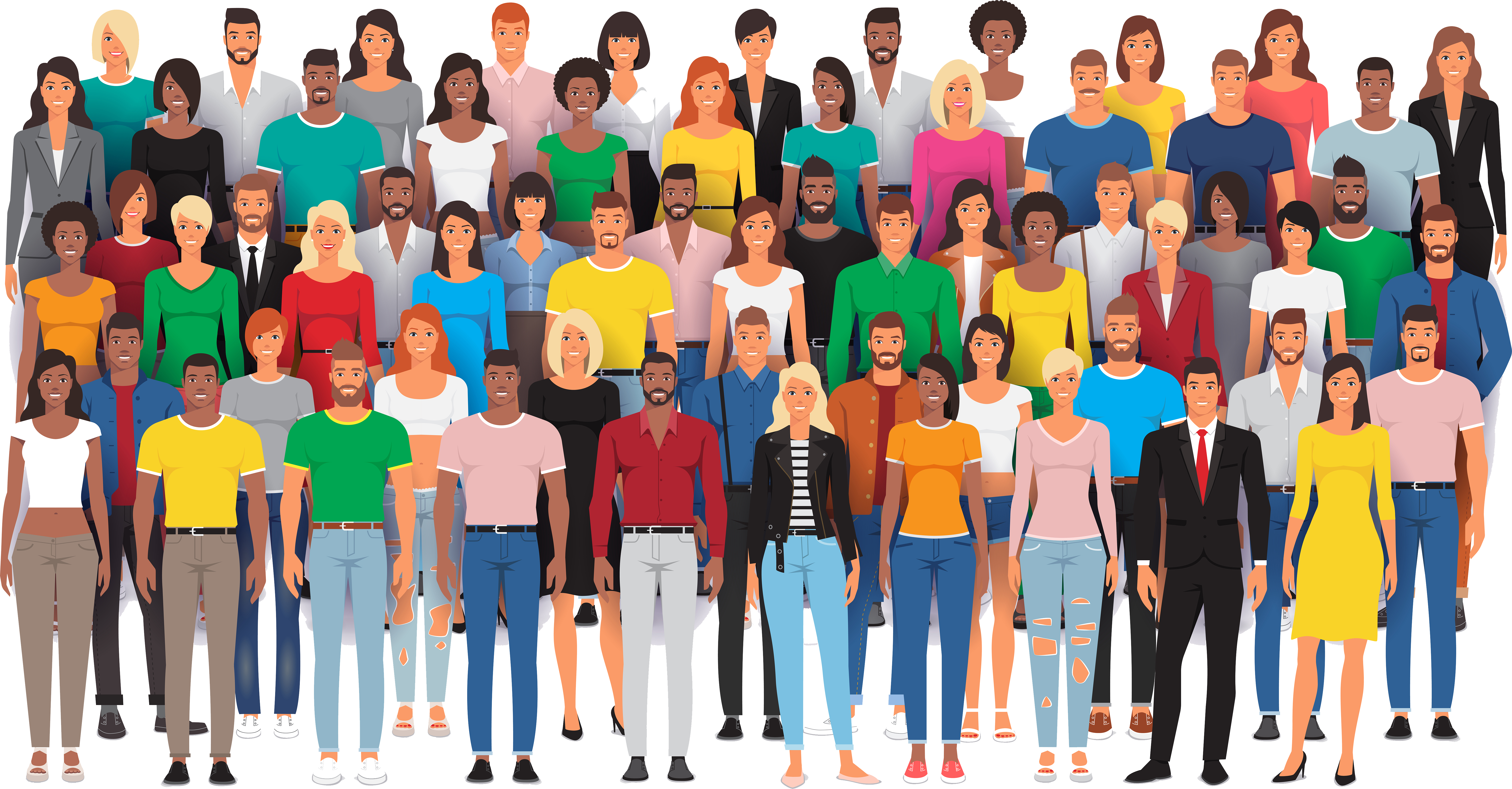 real-time, secure
cross-site queries
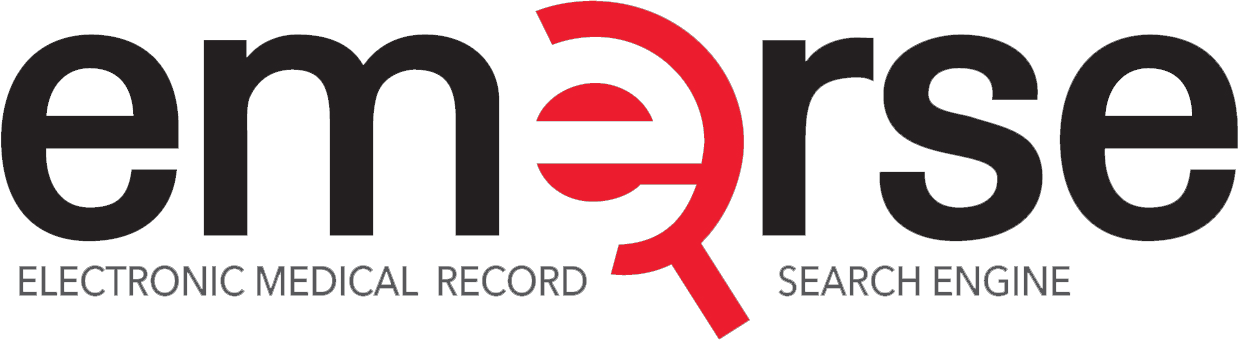 http://project-emerse.org/presentations.html
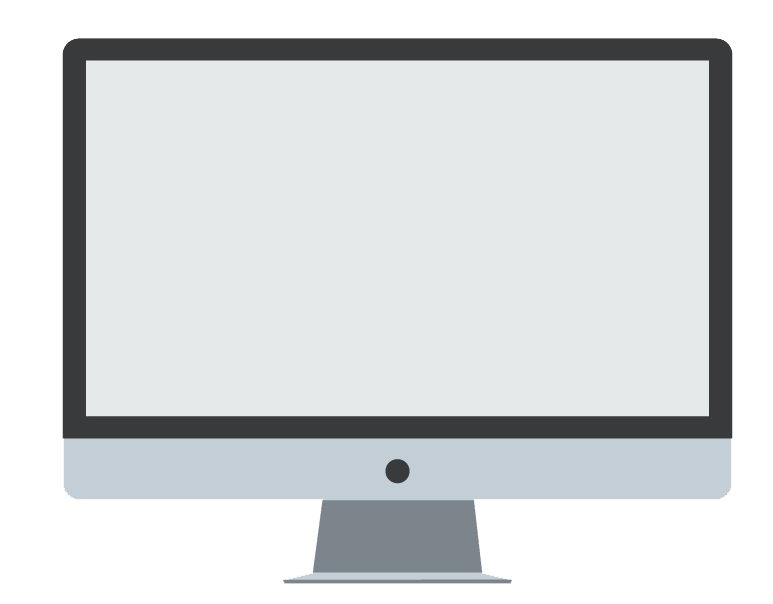 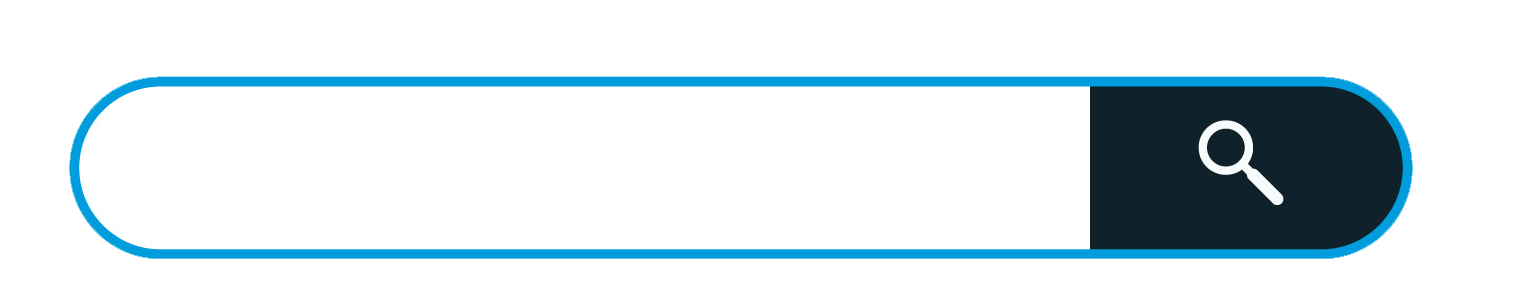 project-emerse.org
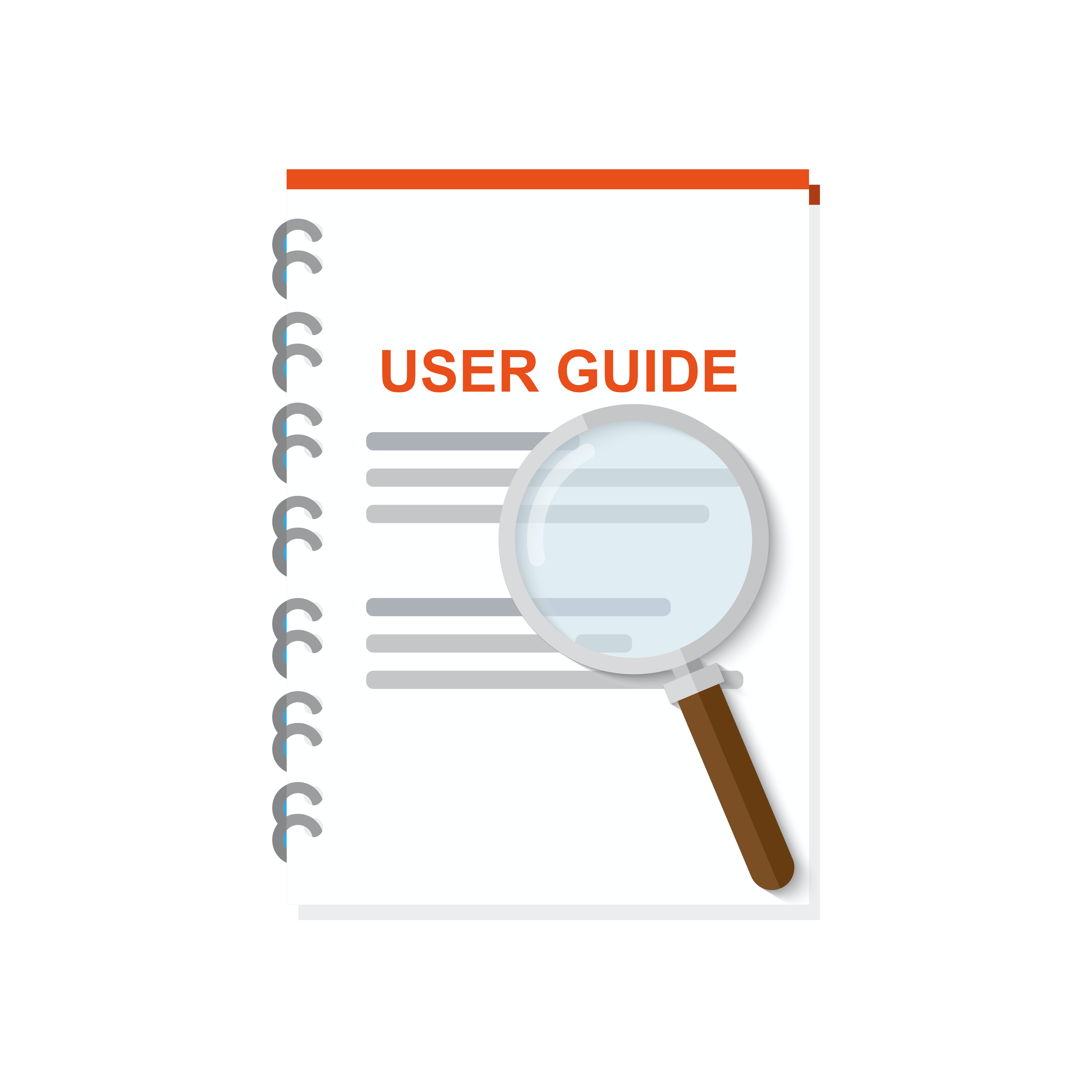 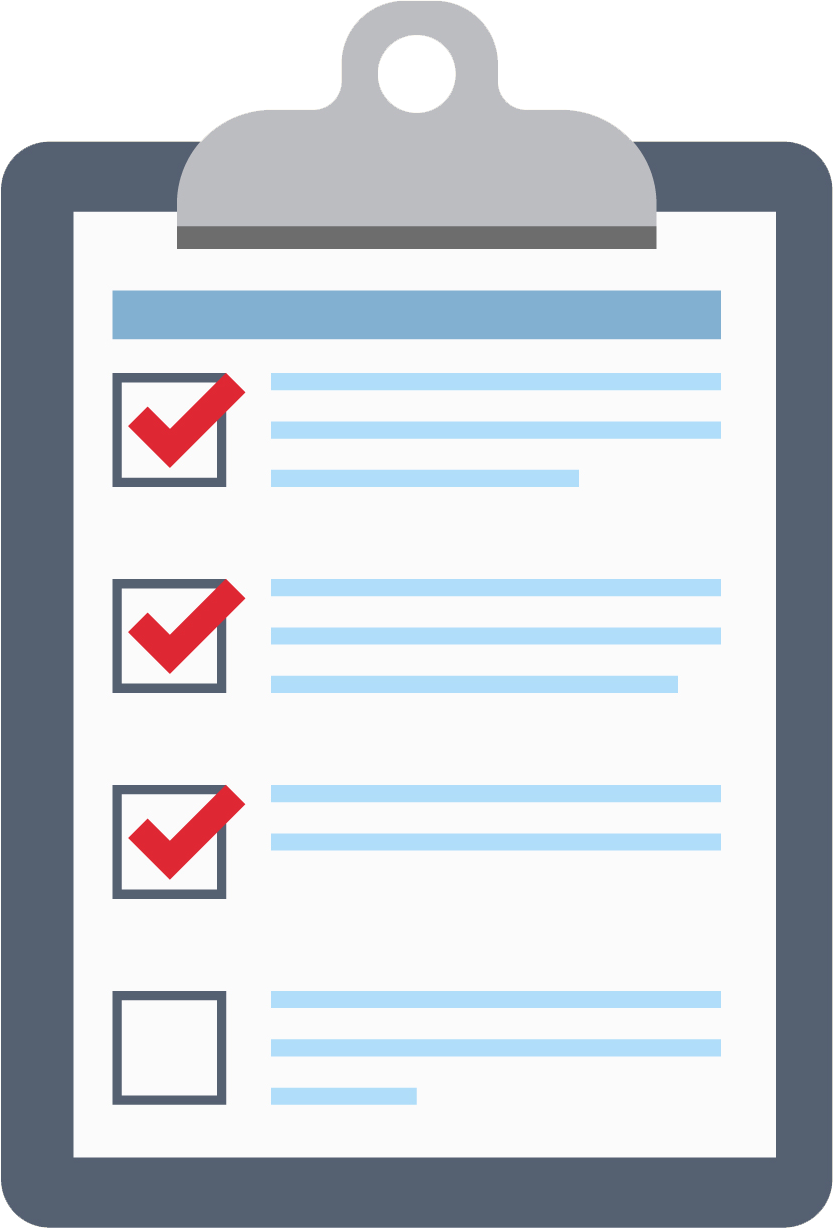 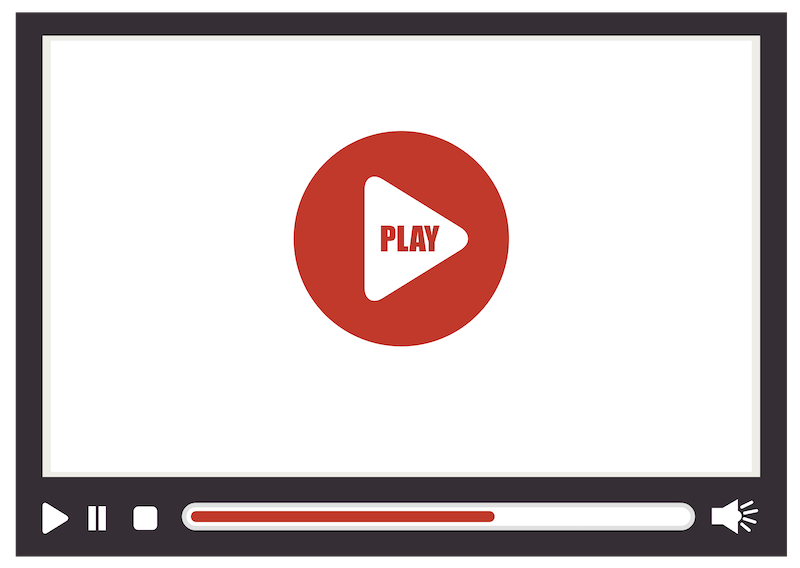 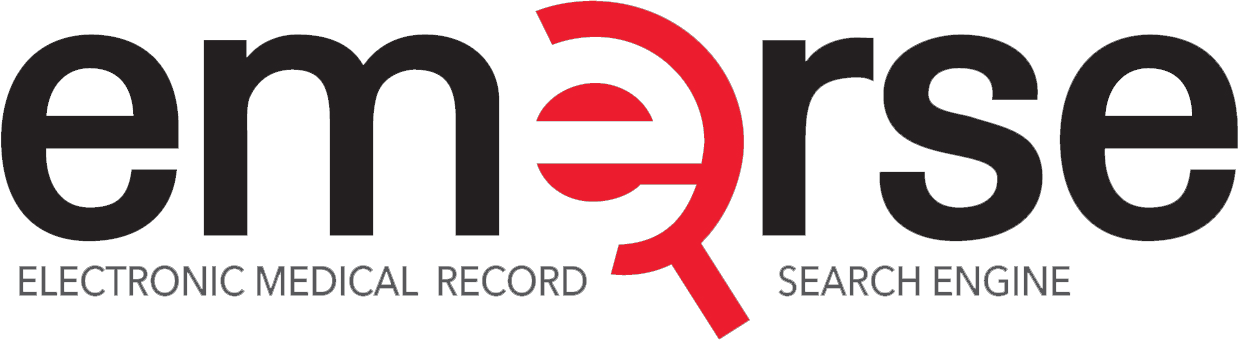 http://project-emerse.org/presentations.html
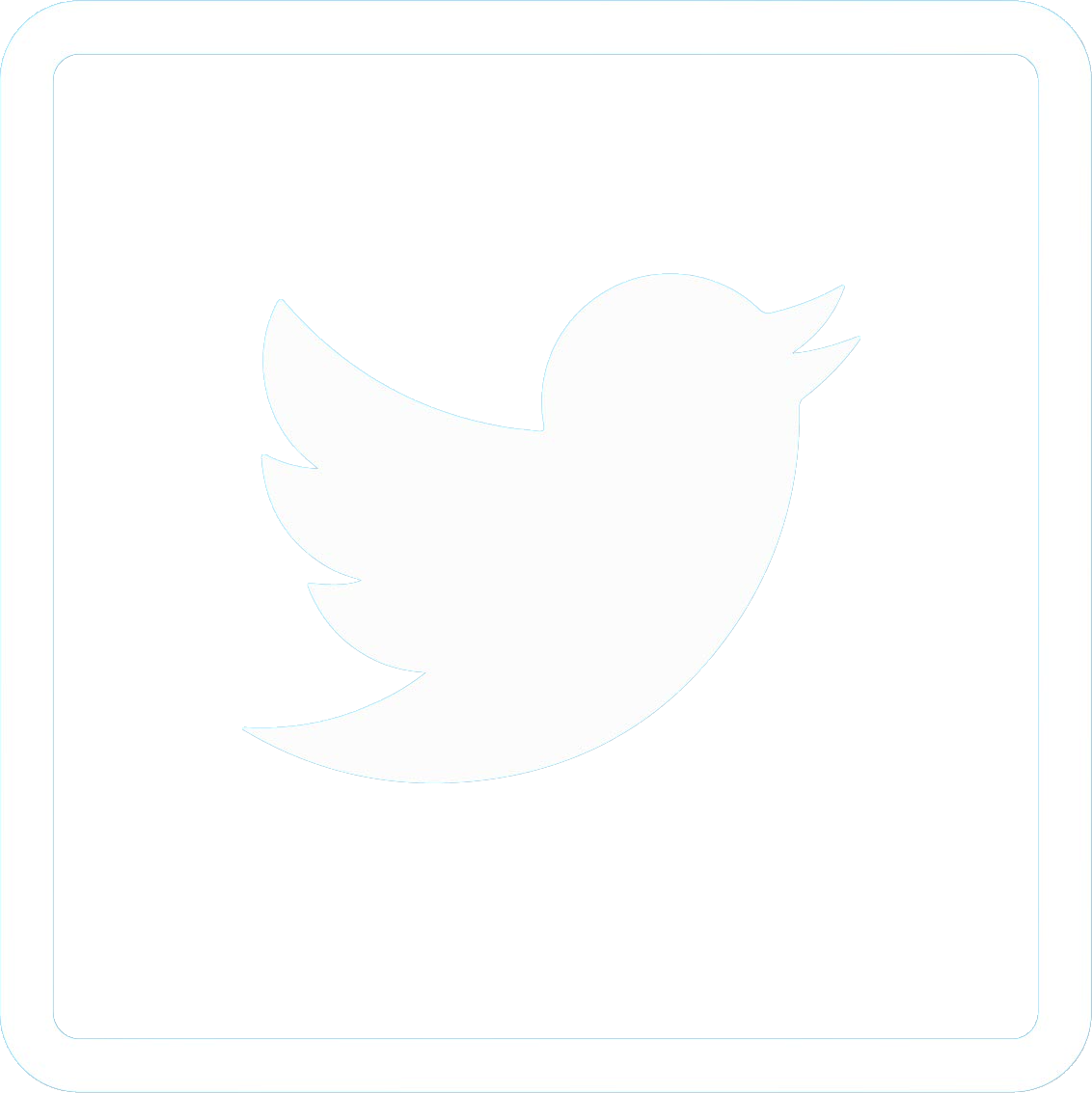 Twitter: @projectEMERSE

publications
software releases
announcements
webinars
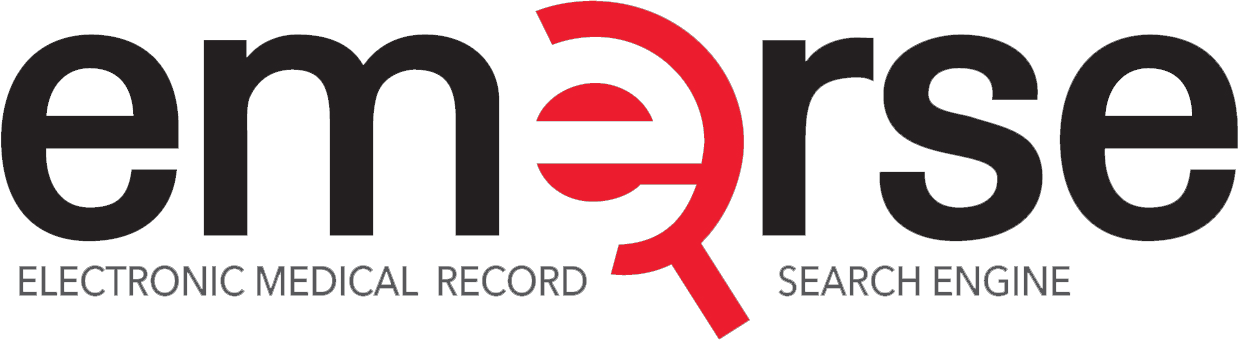 http://project-emerse.org/presentations.html
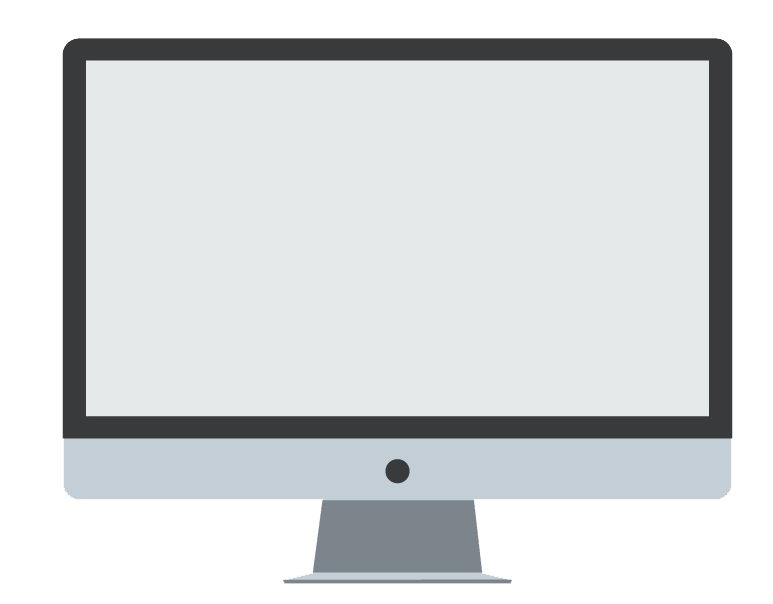 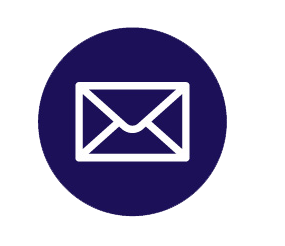 EMERSE-team@umich.edu
Lisa Ferguson
David Hanauer
Kellen McClain
Guan Wang
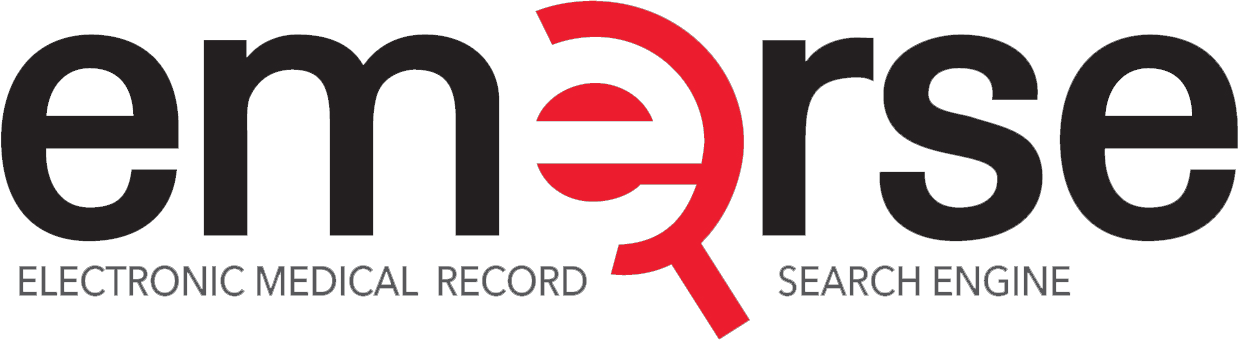 http://project-emerse.org/presentations.html
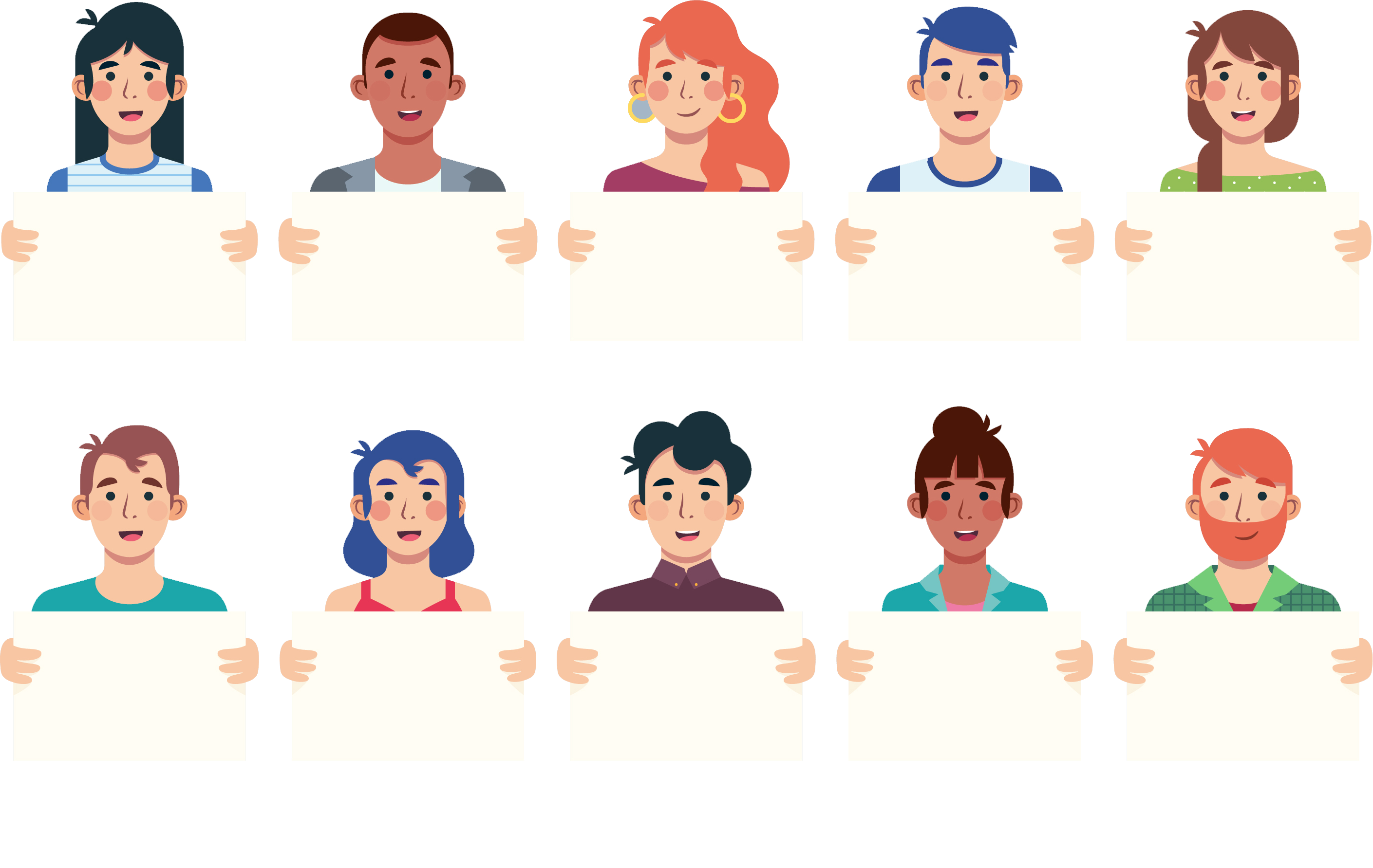 U of Michigan
Institute
for Clinical and
Health Research
(MICHR)
U of Michigan
Health Information
and Technology
Services (HITS)
U of Michigan
Department of
Learning Health
Sciences
NCI Informatics
Technology for
Cancer Research
(ITCR)
U of Michigan
Rogel Cancer
Center
Acknowledgements
U of Michigan
Office of
Research
Our
Partner
Institutions
Our
Users
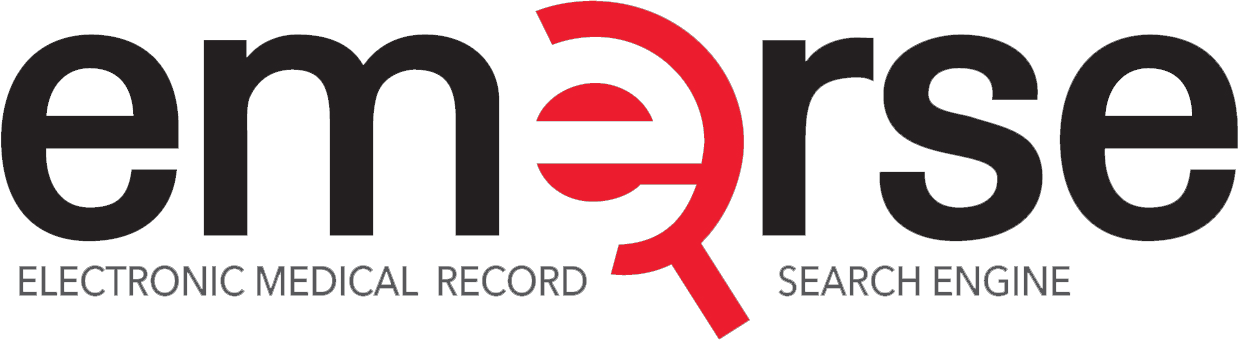 http://project-emerse.org/presentations.html